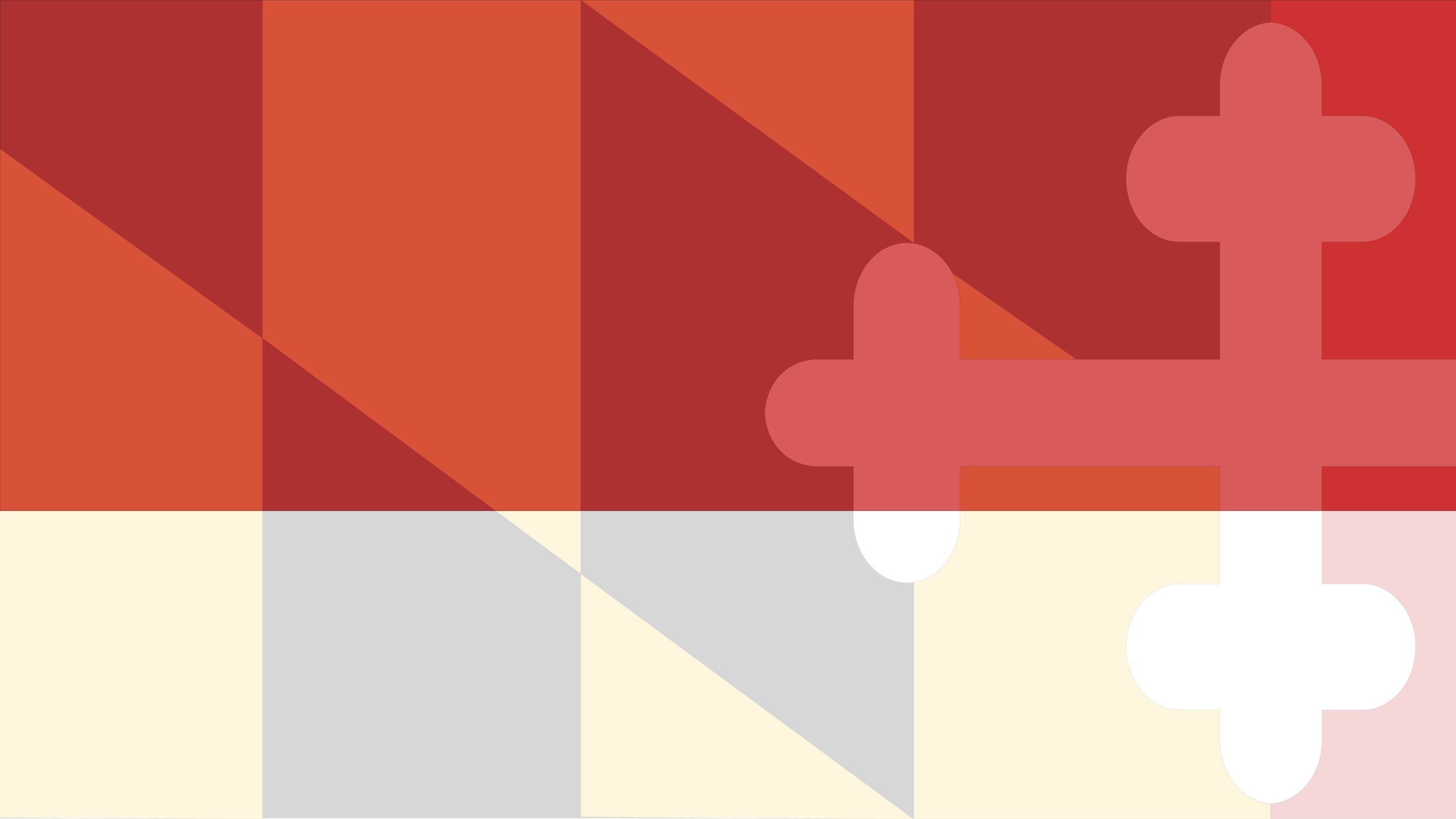 MBE/VSBE/SBR Procurement Programs
Janelle Robinson
Director, Minority Business Enterprise Program
Office of Equal Employment Programs
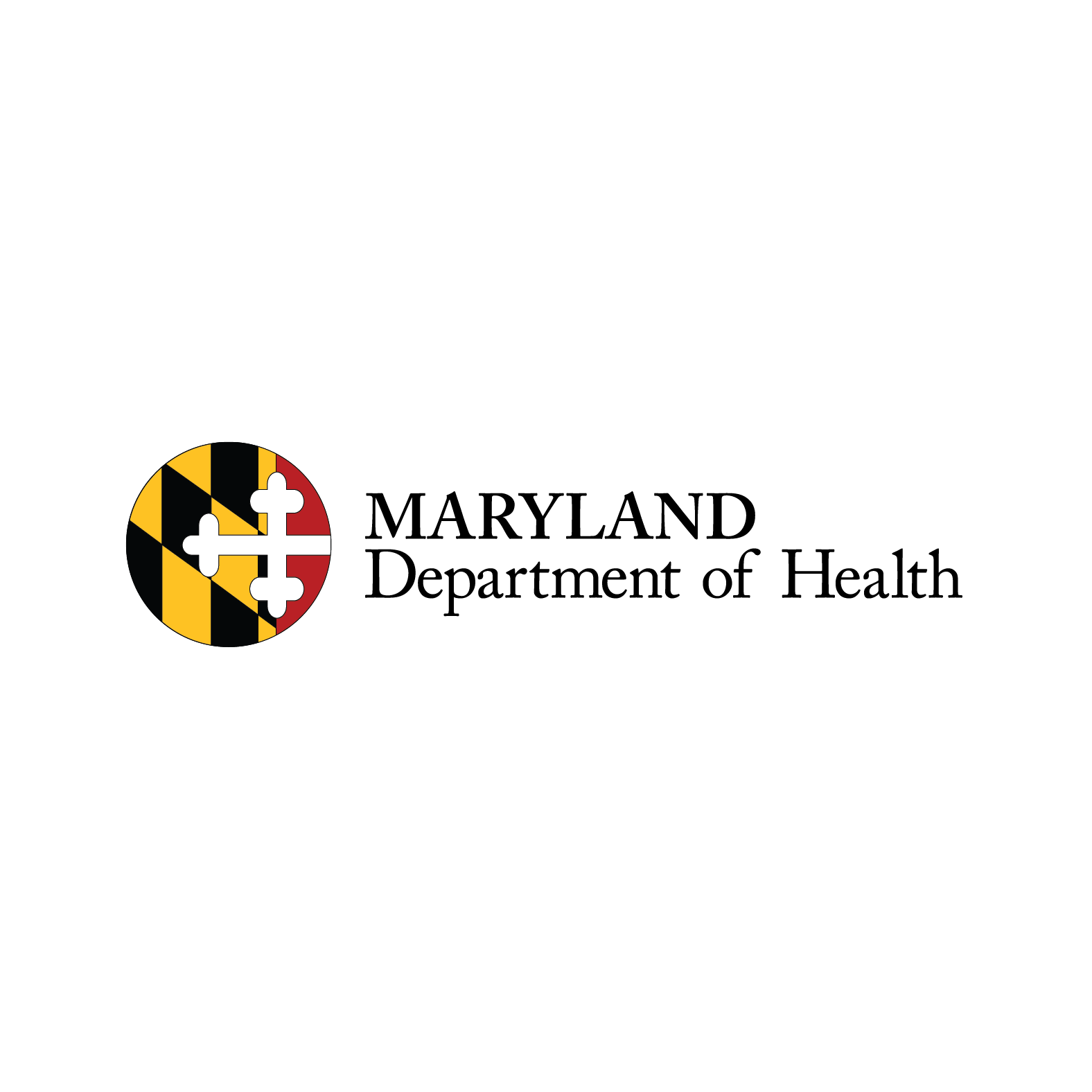 MINORITY BUSINESS ENTERPRISE
In 1978, Maryland's General Assembly enacted legislation creating the Minority Business Enterprise (MBE) Program to ensure that socially- and economically-disadvantaged small business owners are included in the State’s procurement and contracting opportunities. The Department examines procurements and sets specific minority participation goals on a contract-by-contract basis.  Procedures are followed to assure that an award of a contract is not made until a prime contractor has agreed to meet the established MBE goal(s) by subcontracting with a certified small, minority- or women-owned firm(s), or has demonstrated a good faith effort to meet those  goal(s).
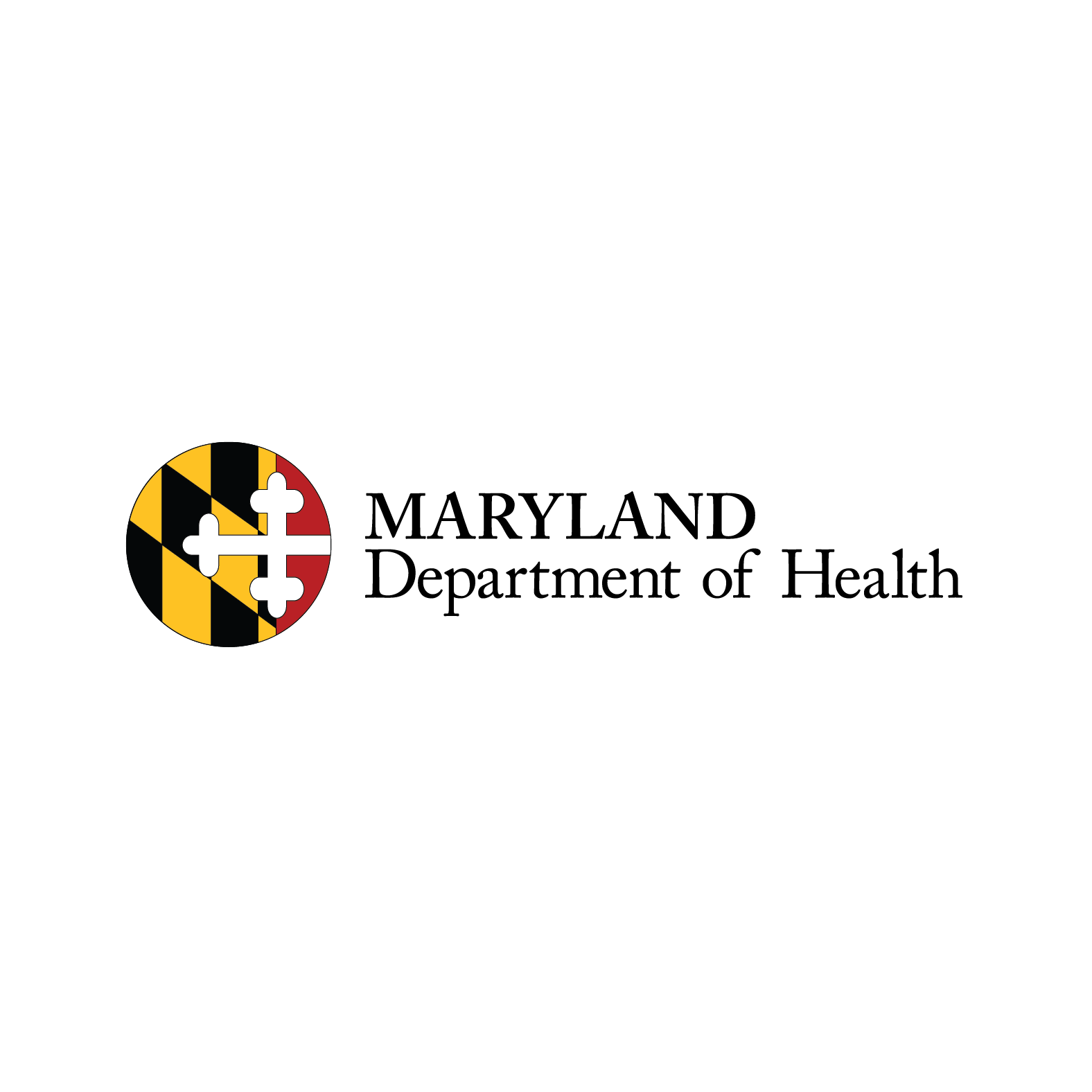 2
PROGRAM OVERVIEW
The mission of the Minority Business Enterprise (MBE) Program is to increase the participation of small, minority and veteran-owned businesses in the Maryland Department of Health’s procurement process. 
In accordance with state laws and regulations, the Maryland Department of Health has a Small Business Reserve (SBR) participation mandate of 15%, a Minority Business Enterprise (MBE) participation goal of 29%, and Veteran-owned Small Business Enterprise (VSBE) participation goal of 1%. 
Procurements greater than $50,000 are governed by the MBE/SBR/VSBE requirements.
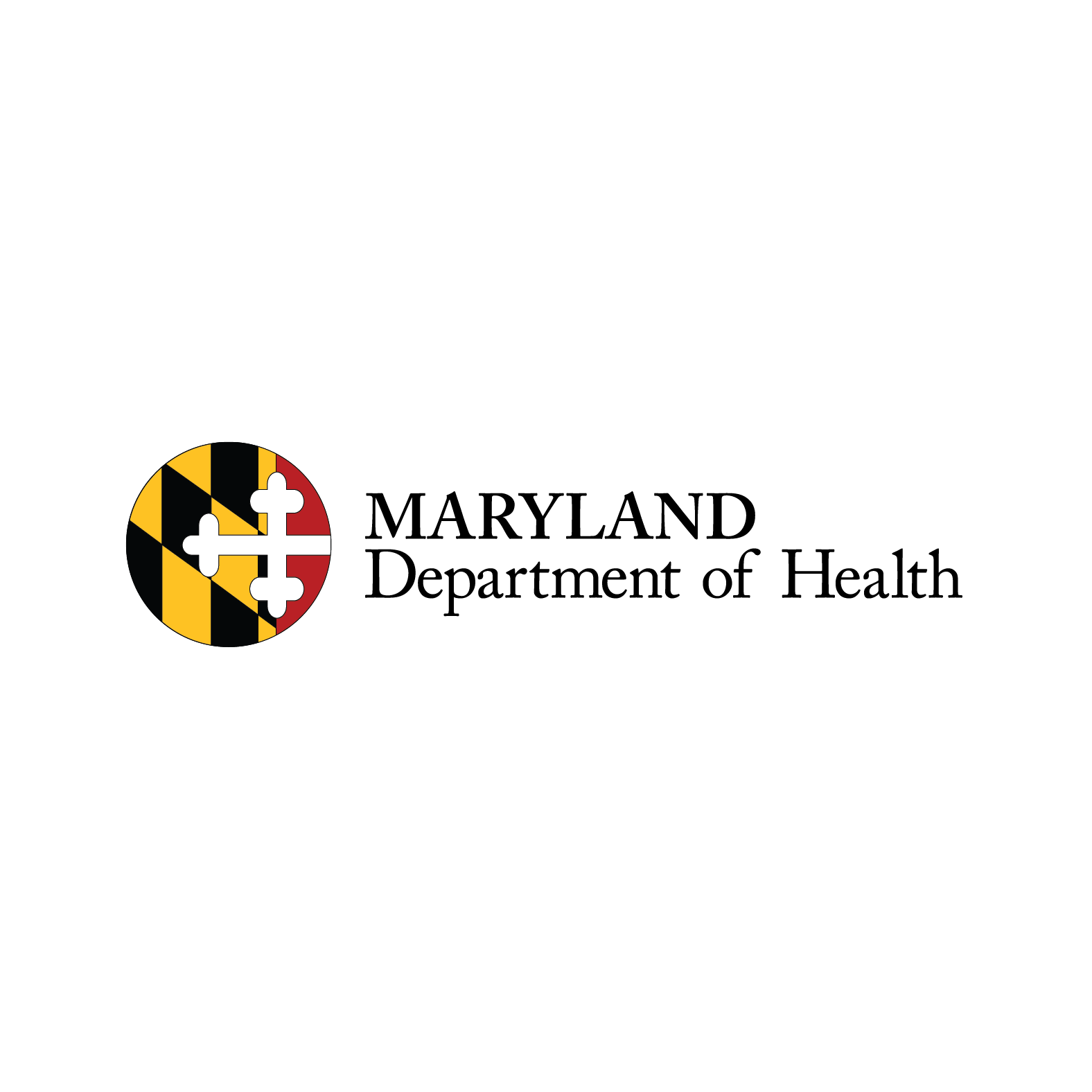 3
[Speaker Notes: Mandate: MDH must designate 15% of total procurement to SBR
Goal: What MDH is attempting to achieve

Encourage >$50k ➝ direct solicitation of MBEs]
SMALL BUSINESS RESERVE
In 2004, the State created the Small Business Reserve (SBR) Program, providing small businesses with the opportunity to participate as prime contractors on State contracts and procurements by establishing a unique marketplace where small businesses compete against other small businesses instead of larger, more established companies. 
Every IFB and RFP begins as an SBR-designated contract. The Procurement Review Group (PRG) is responsible for making the final decision regarding SBR designation exemption requests. Once a solicitation has been designated as “SBR,” an award can only be made to a registered SBR vendor.
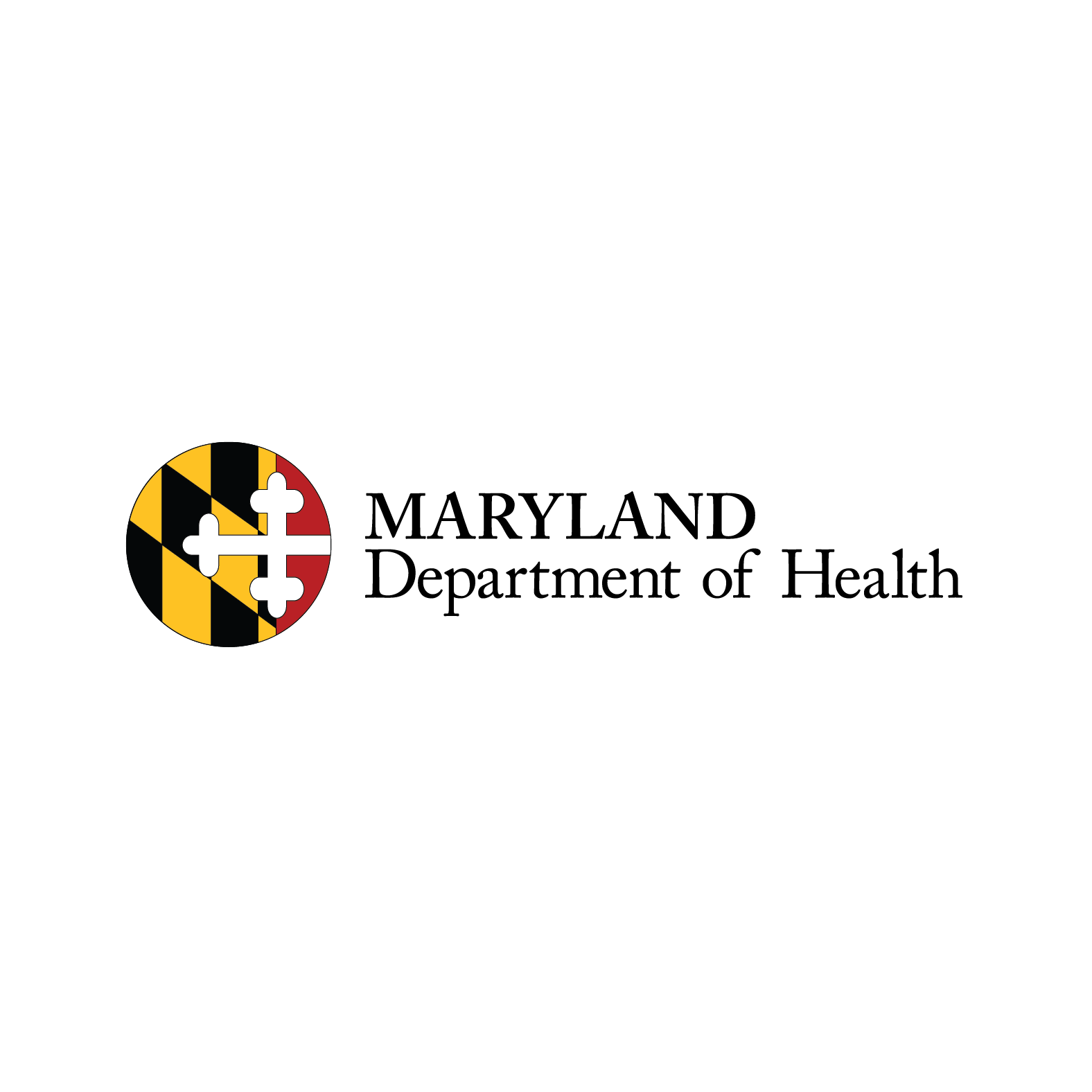 4
[Speaker Notes: SBR Exemption – large dollar amount, less than 3 qualified SBRs]
VETERAN-OWNED SMALL BUSINESS ENTERPRISE
The Veteran-Owned Small Business Enterprise (VSBE) program was created to provide contracting opportunities to veteran-owned businesses. There is a Statewide goal of 1% VSBE participation for each agency. VSBE goals are set on a contract-by-contract basis. The PRG reviews and makes the final decision regarding VSBE goal setting.
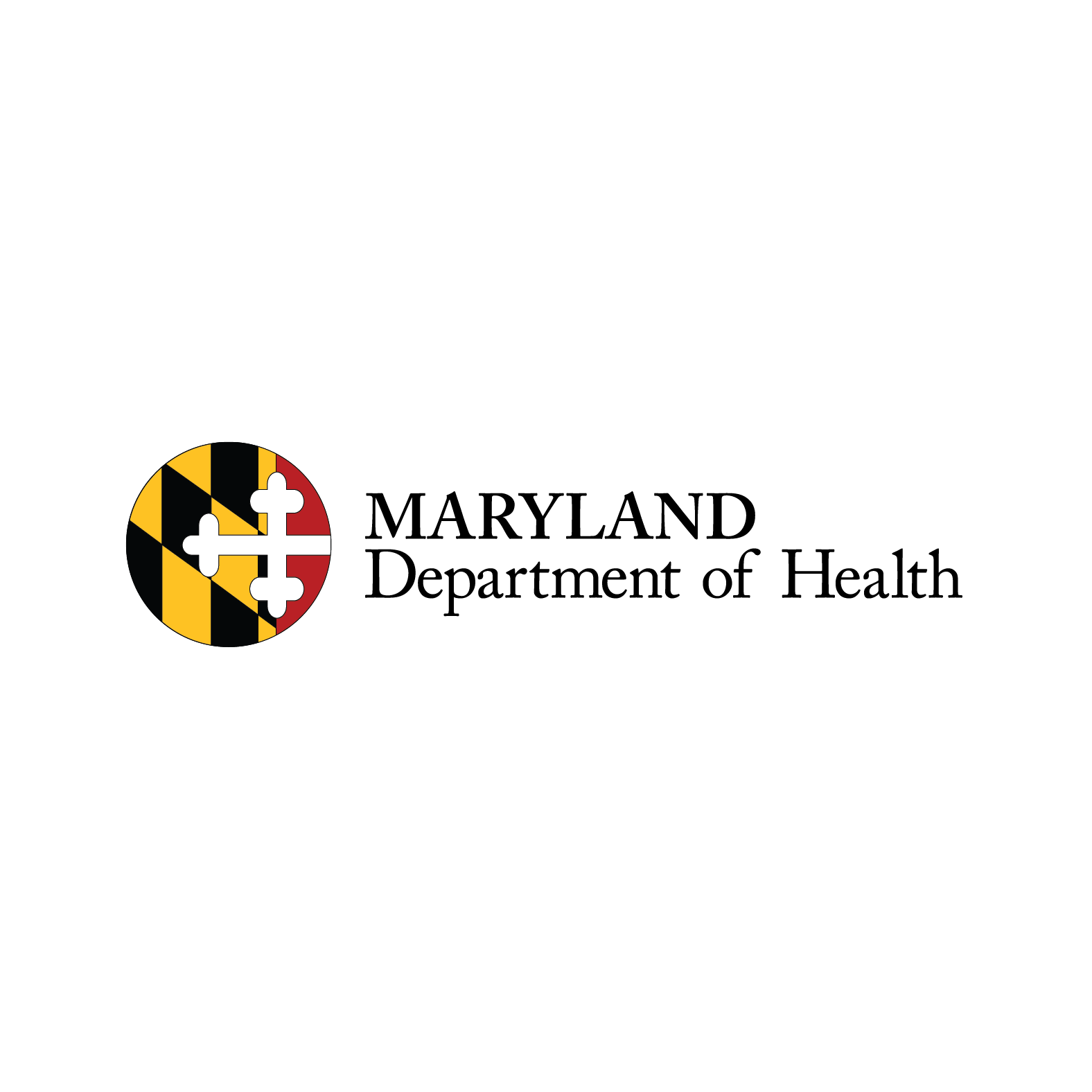 5
[Speaker Notes: Less language in COMAR regulating this program; follows MBE processes]
PROCUREMENT PROCESS
Secure certification from the issuing agency that it has the allocated funds to pay for the contract resulting from this solicitation.
Decide the type of procurement:
CPC Purchase
Small Procurement
Non-Competitive
Sole Source
Emergency
Competitive
Create Scope of Work (SOW):
Purpose of procurement
Minimum Qualifications
Subcontractable Areas*
Contract Duration
Payment
Contract Fulfillment Team
Primary & Secondary Stakeholders
Contact Officer
Contract Manager
Procurement Coordinator
Assistant Attorney General
MBE Liaison*
Invitation for Bids (IFB)
or
Request for Proposals (RFP)
or
Request for Information (RFI)
Procurement Review Group (PRG)
MBE Liaison
Director, OPASS
Deputy Director, OPASS
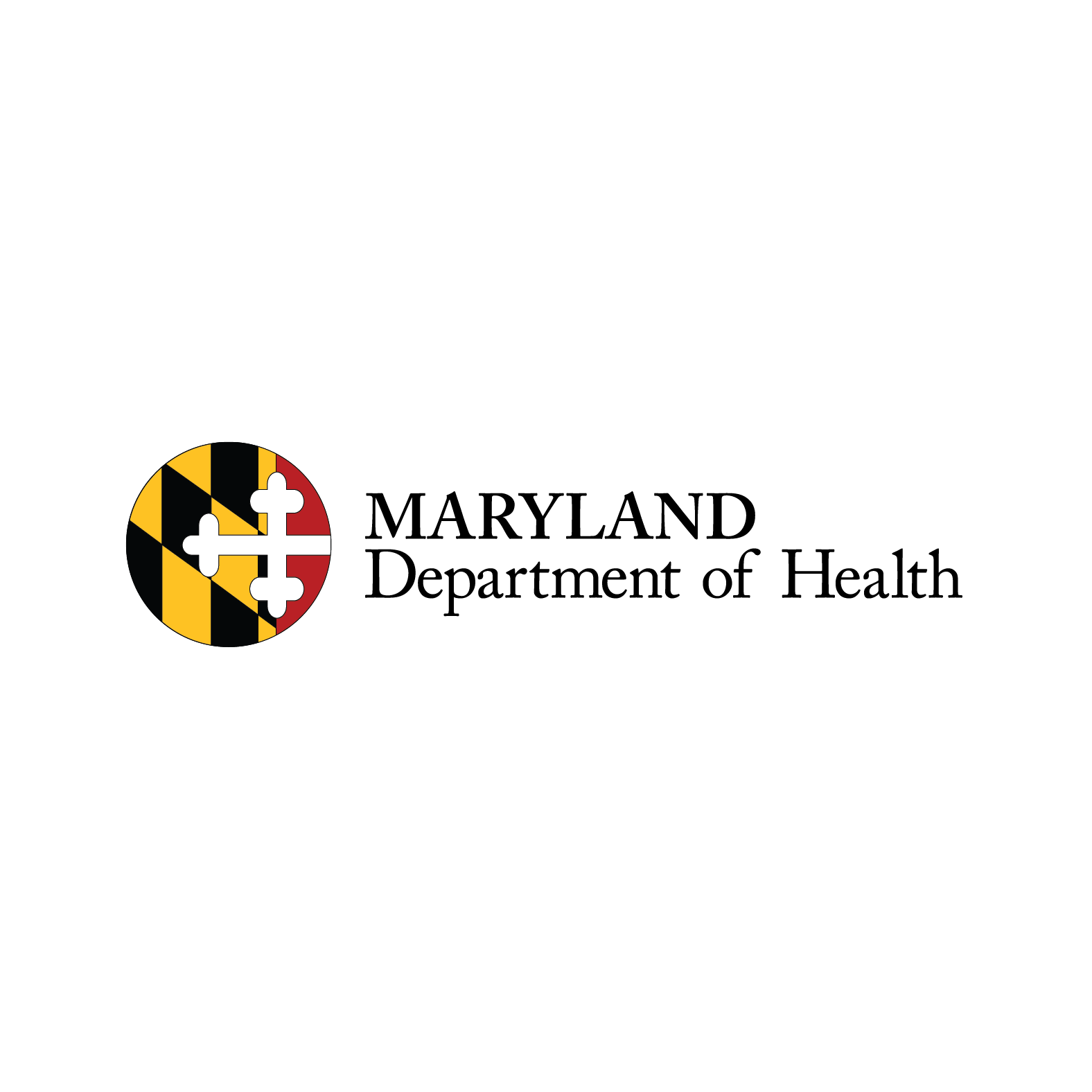 6
[Speaker Notes: *subcontractable items not listed in SOW (allows contractor choice); *Liaison attends only CFTs for contracts with goals]
SMALL PROCUREMENTS & CREDIT CARD PURCHASES
Category II 
($5,001 - $15,000)

Medical/Rehab Supplies
Health Consultant Services
Computer Peripherals
Laboratory Equipment Maintenance
Tobacco Cessation Toolkits


(MDH solicits on eMM, direct solicitation list, and on OPASS website)
Category I 
($0 - $5,000)

 Catering Services
 Laboratory Accessories
 Promotional Items
 Transcription/Court Reporting Services
 Housekeeping/Janitorial Supplies


(MDH directly solicits at least three vendors)
Category III
($15,001 - $50,000)

Media Buys (TV, radio) to promote specific DHMH programs
Health Consultant Services
Laboratory Testing Equipment
Health Staffing Services
Health Conference Facilities

(MDH solicits on eMM, direct solicitation list, and on OPASS website)
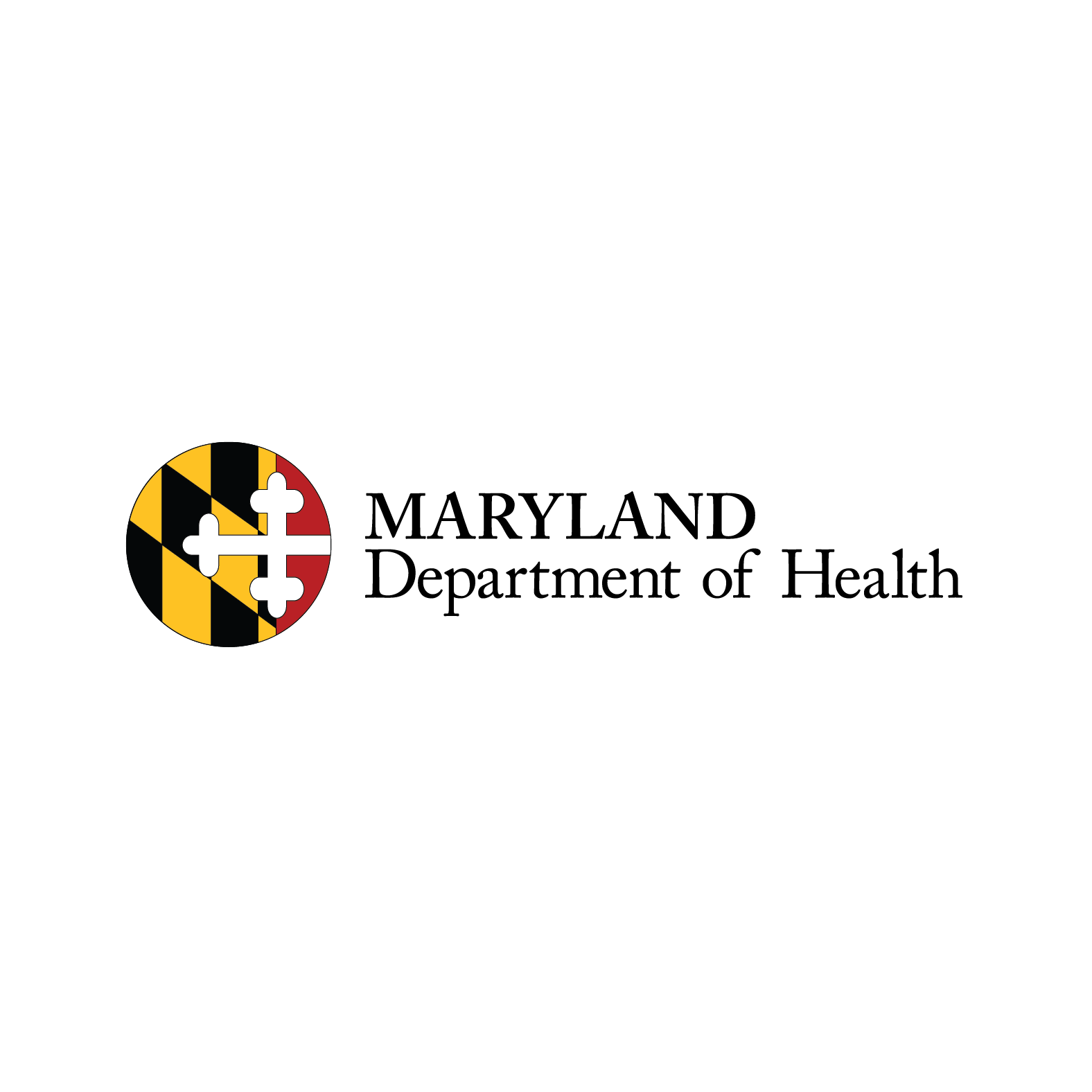 7
TYPES OF PROCUREMENTS
Non-Competitive – MDH is required to avail itself of the State’s Master Contracts for certain commonly acquired goods & services:
Office Supplies
Interpretation Services
Travel Services
IT Services
Maryland Correctional Enterprises

Sole Source – Occasionally, only a single source exists for procurement of a needed product or service. Sole source procurements must be authorized by the agency head or designee in writing and posted to eMM within 30 days of contract award.
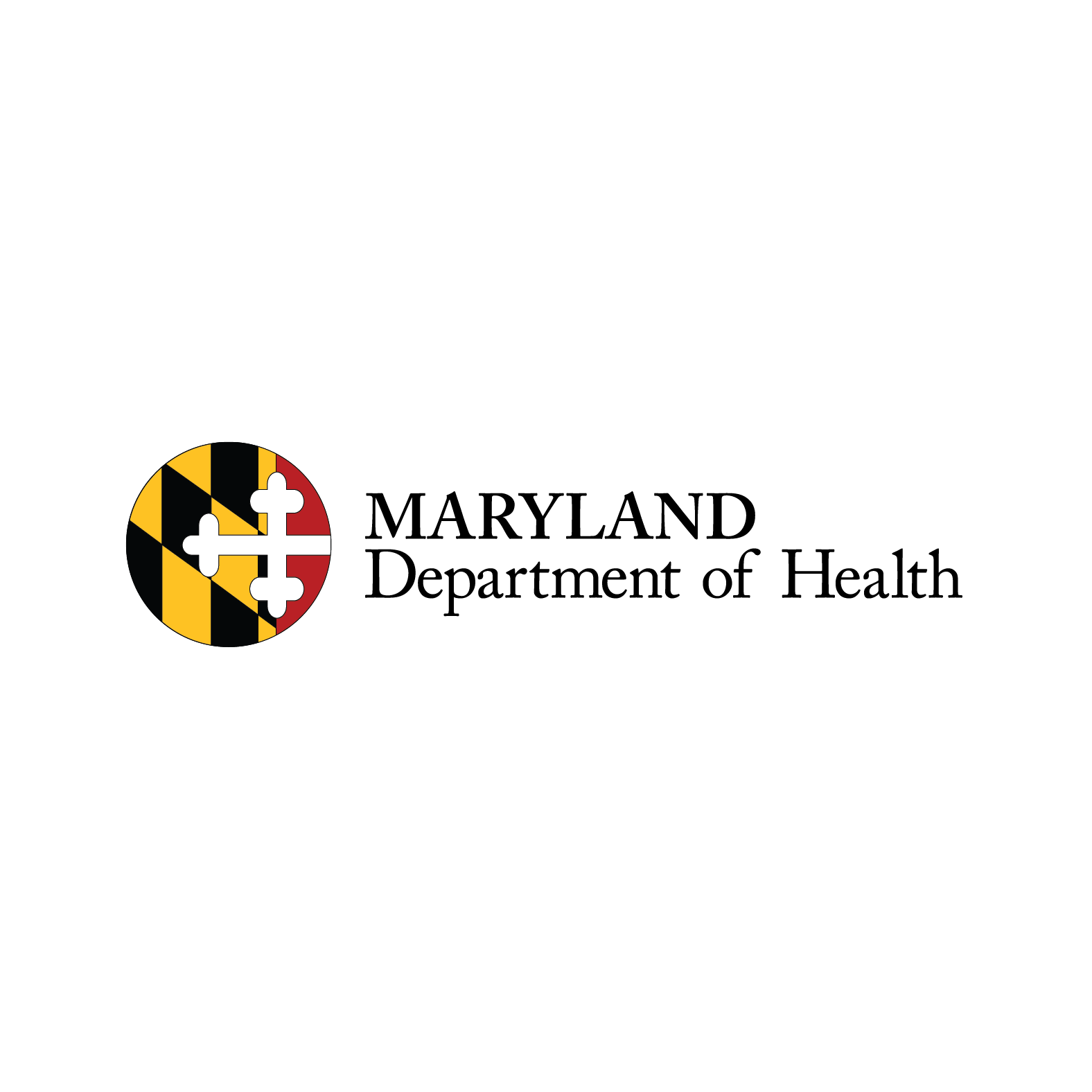 8
[Speaker Notes: NC: Rudolphs, Language Line
SS: Proprietary software; Preferred Providers also considered SS]
TYPES OF PROCUREMENTS
Emergency – Any procurement made to avoid or mitigate serious damage to public health, safety or welfare. Once authorized, an attempt must be made to obtain as much competition as possible under the circumstances. Failure to plan ahead for necessary goods or services does not constitute an emergency.

Competitive – Used to acquire goods and services other than those which may be obtained through a blanket purchase order or under specialized programs (BISM, MCE, Maryland Works)
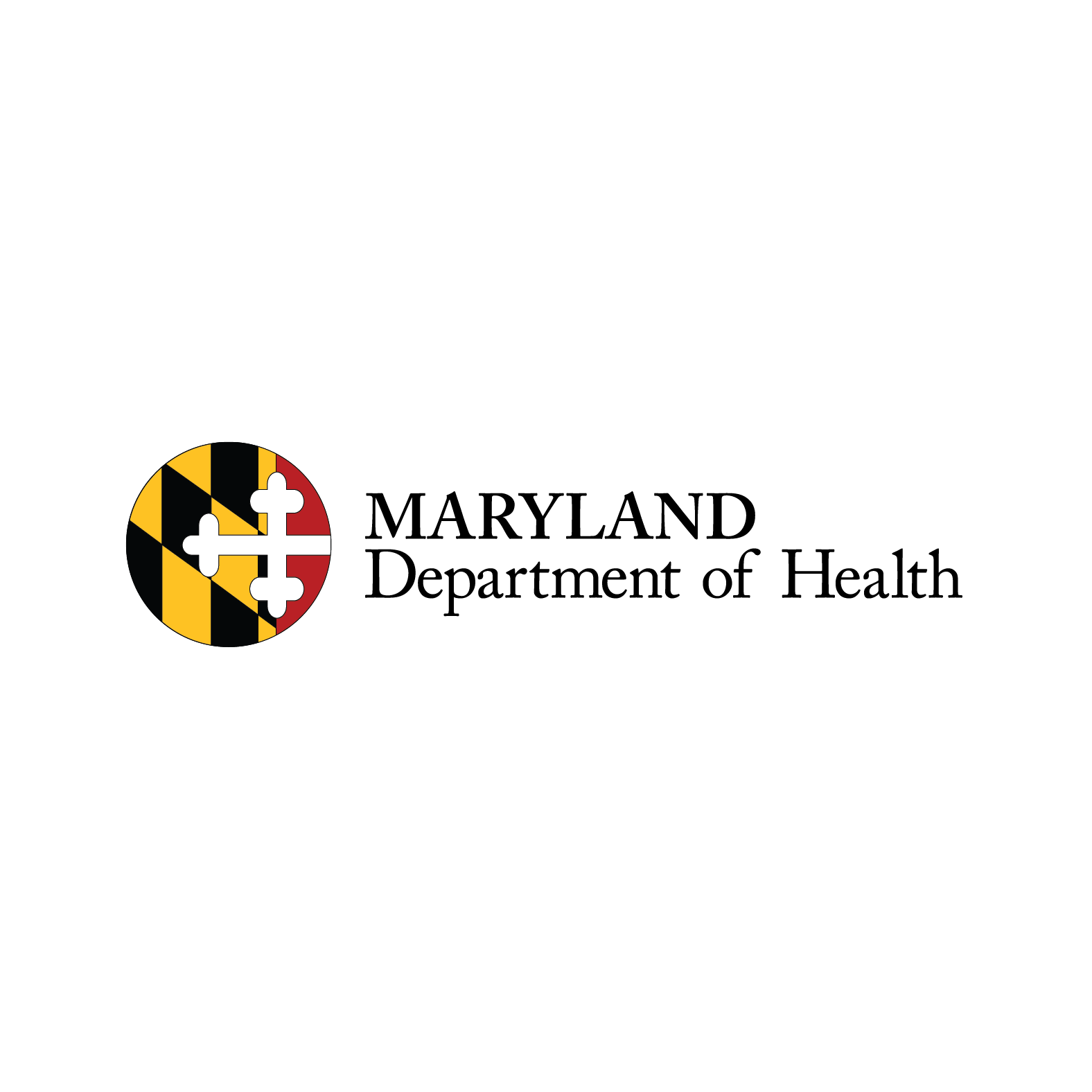 9
[Speaker Notes: Emergency: HVAC failure]
TYPES OF SOLICITATIONS
Invitation for Bids (IFB) – Preferred solicitation method. Vendors provide a price quote for services/commodities. MDH must award contract to the lowest bidder. 

Request for Proposals (RFP) – Bid submissions consist of both a technical and financial proposal. MDH evaluates the proposal based on cost and best value for the State. MDH is free to select a bidder who may have a higher priced proposal and a superior value.

Request for Information (RFI) – Allows MDH to gain familiarity with currently available products and services that may be useful to the State. RFI is not a procurement.
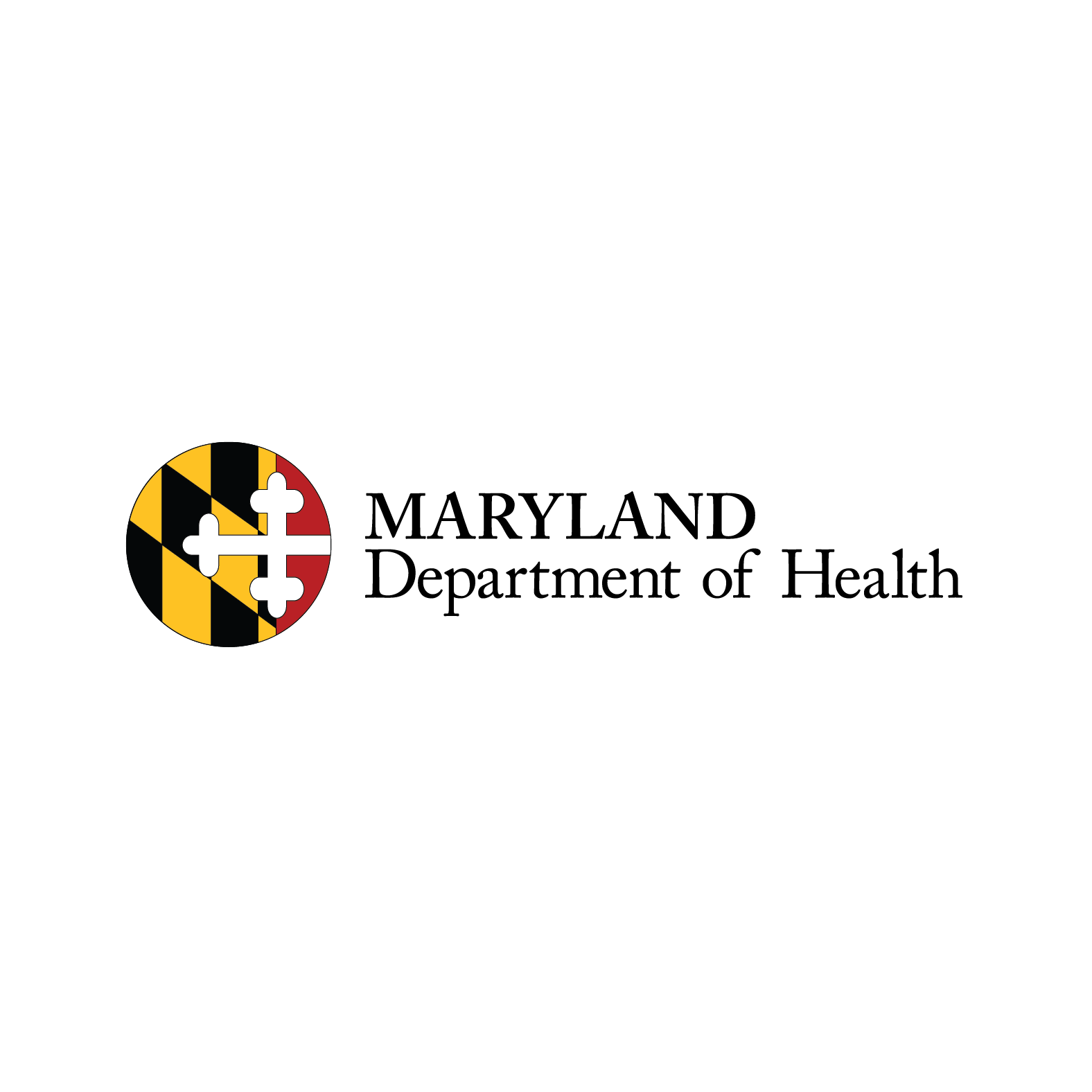 10
[Speaker Notes: IFB – min quals section of IFB very important
RFP – Discretionary choice; financial and technical usually given equal weight
RFI – learning tool for MDH; no financial information to be included with submission; no guarantee that a solicitation will result from RFI]
SETTING MBE/VSBE GOALS
SBR designation, and MBE and VSBE goals are set for each contract on a case-by-case basis. These goals are developed by each unit and based on the scope of work and the estimated cost of the contract.
Once the scope of work and cost of the contract has been determined, subcontractable areas and their respective costs should be determined by the unit. 
Common Subcontractable Areas include:
Printing  •  Accounting  •  Staffing  •  Mail Services  •  Data Entry
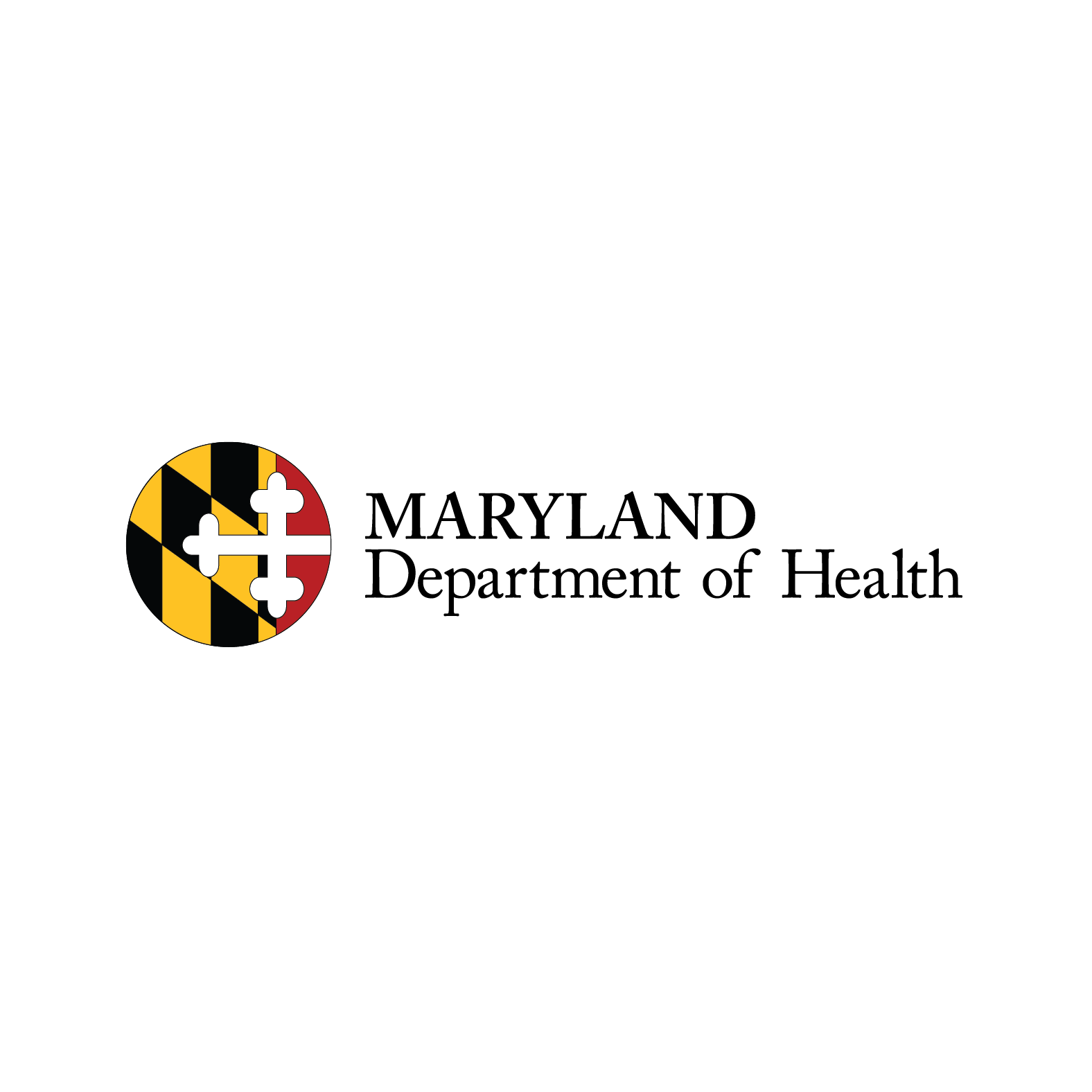 11
[Speaker Notes: It is the unit’s responsibility to set the goal; PRG’s responsibility is to decide if that’s an achievable goal (higher or lower)]
SETTING MBE/VSBE GOALS
Some contracts do not have any areas available for subcontracting. 
•  Contracts for medical staffing (physicians, psychologists, nursing) do not have areas available for subcontracting.
•  Contracts for proprietary hardware or software are considered Sole Source contracts and typically do not have areas available for subcontracting.
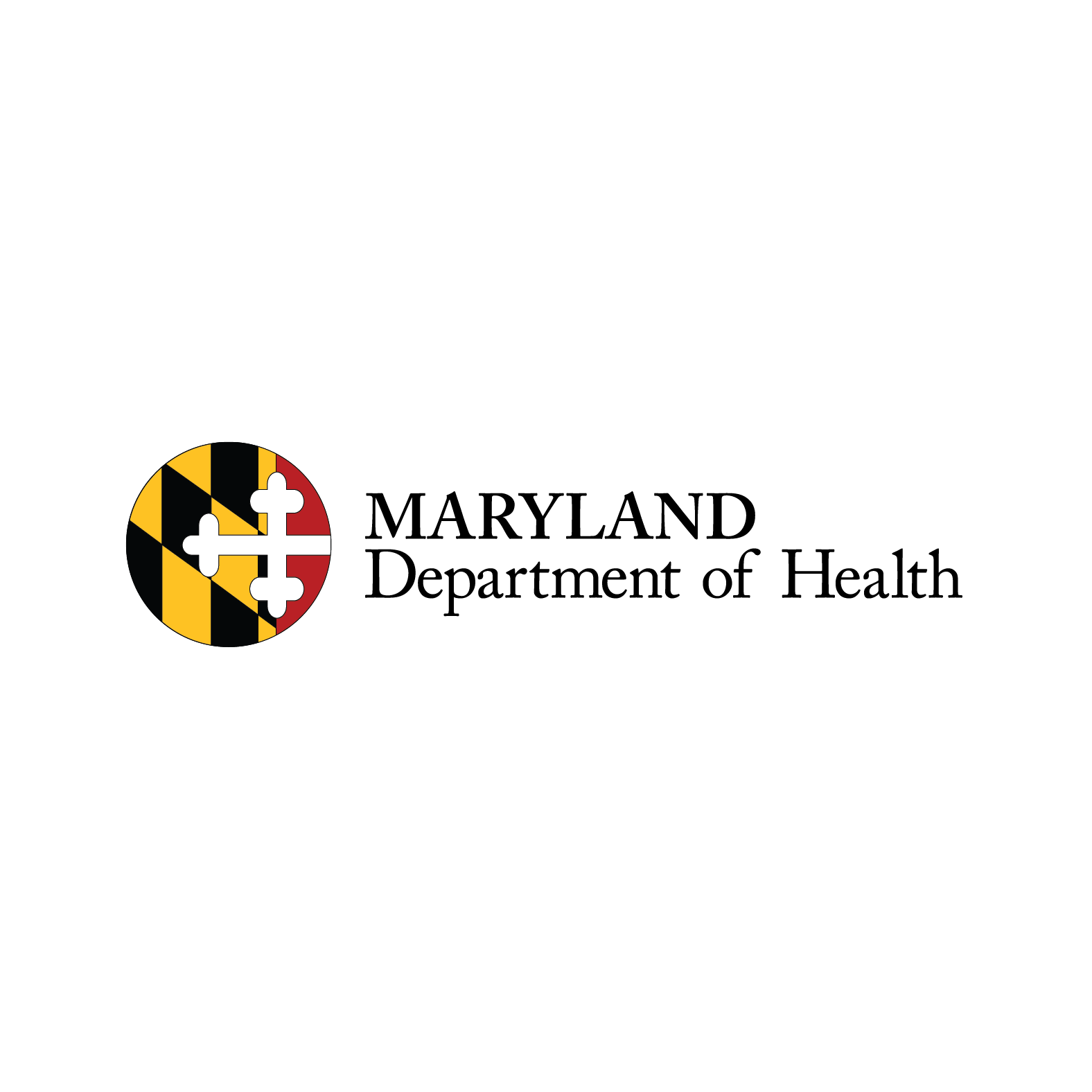 12
PROCUREMENT REVIEW GROUP
In order to enhance the procurement and MBE Program process by maximizing opportunities for participation of small, minority and veteran-owned businesses on contracts with the Department of Health, and to facilitate the achievement of these goals, we have established a Procurement Review Group (PRG).  The PRG reviews contracts over $100,000 for subcontracting opportunities for small, minority and veteran-owned businesses. 
Procurements between $50,000 and $100,000 are reviewed and approved by the Director of OPASS & the MBE Liaison.
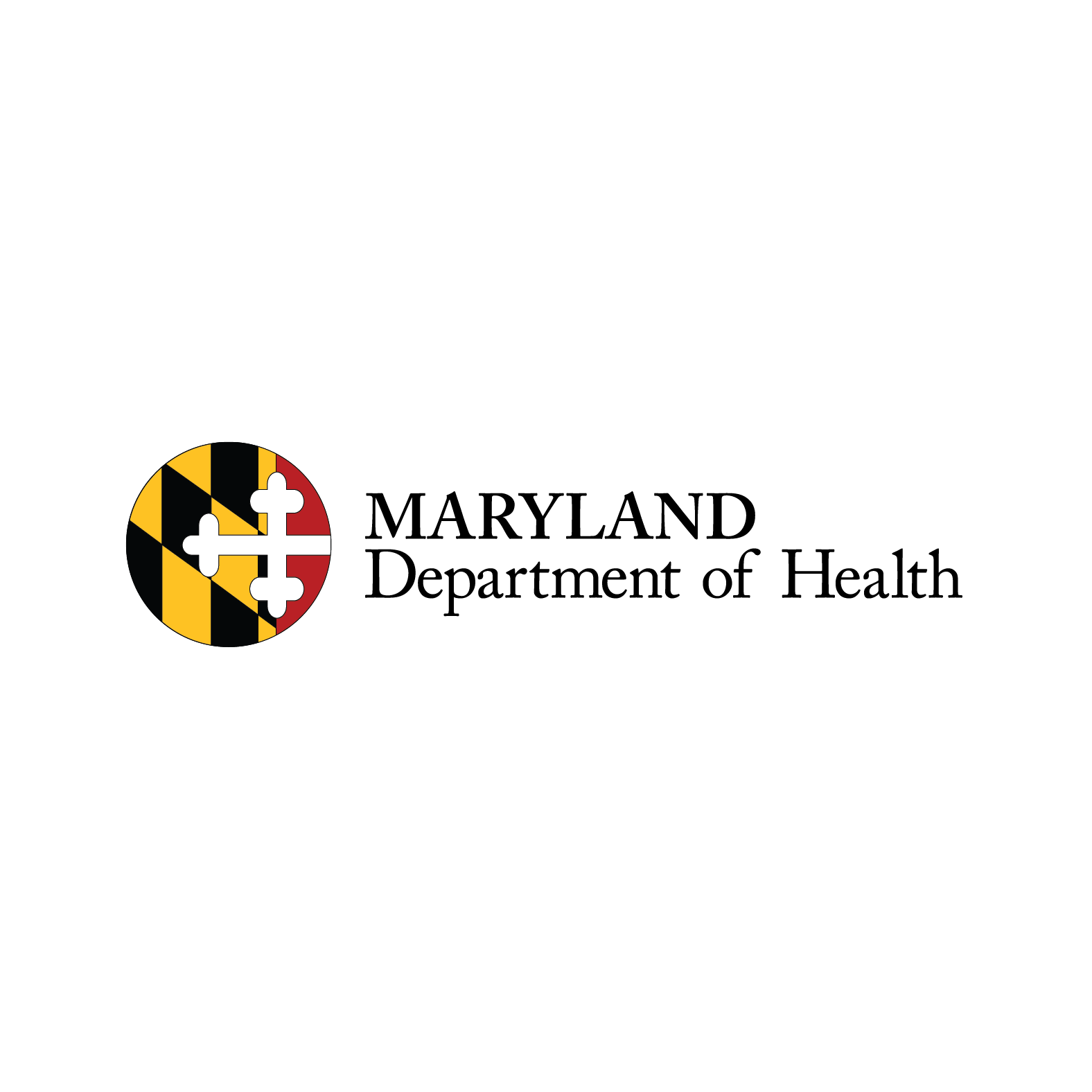 13
PRG DOCUMENTATION
The documents required to be reviewed by the PRG are:
SBR Exemption Form (if applicable) (including first page of search results)
MBE Goal Setting Form (including first page of search results)
VSBE Goal Setting Form (including first page of search results)
Scope of Work
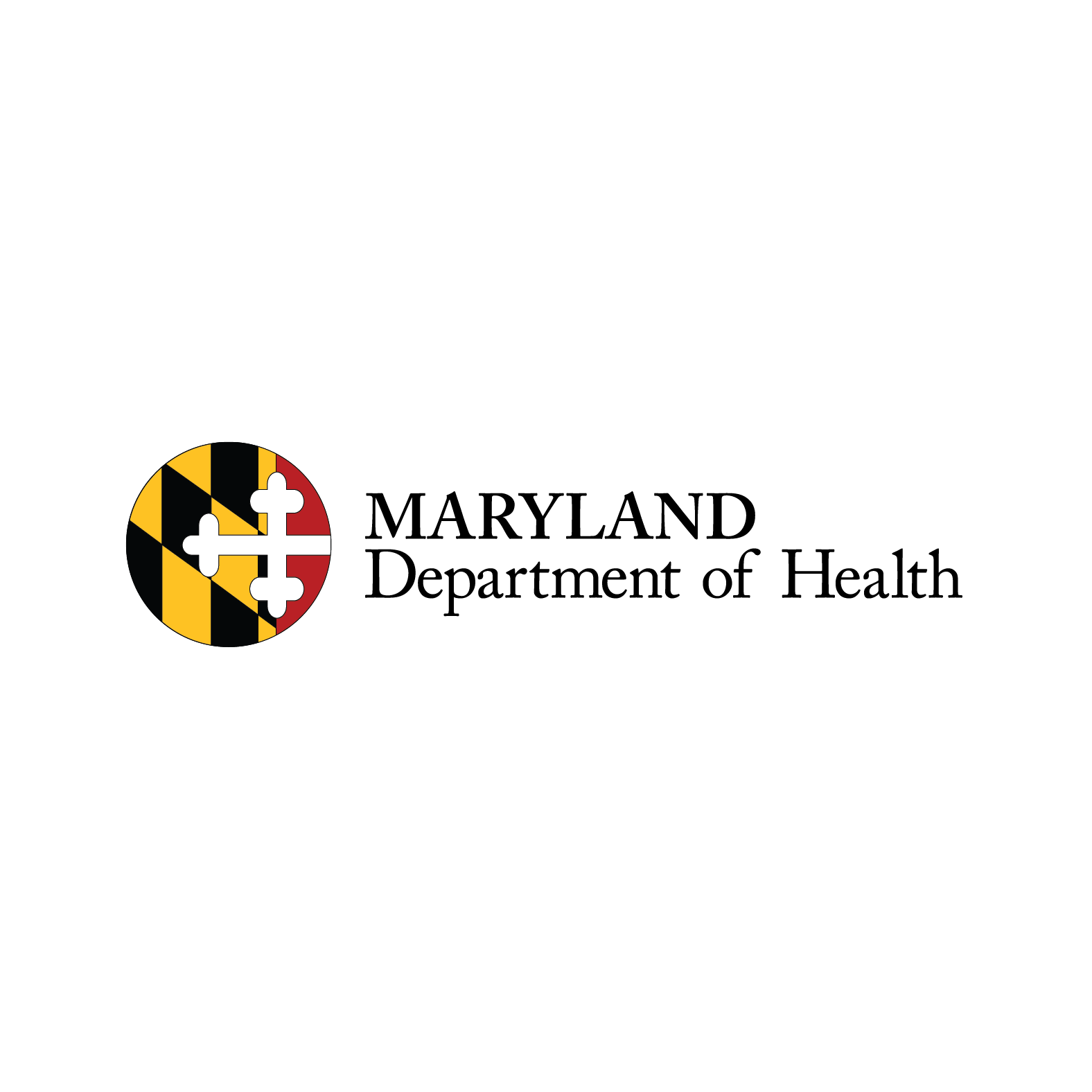 14
[Speaker Notes: Documents filled out completely & accurately
SOW important to assist PRG members in understanding the purpose of the contract]
SBR DESIGNATION
Every contract starts as an SBR Designated contract. Using eMaryland Marketplace, each unit should search for vendors able to complete the Scope of Work. 
If there are three (3) or more registered and qualified SBRs, the contract must be designated as an SBR Procurement.
eMaryland Marketplace SBR Vendor Search:
https://emaryland.buyspeed.com/bso/
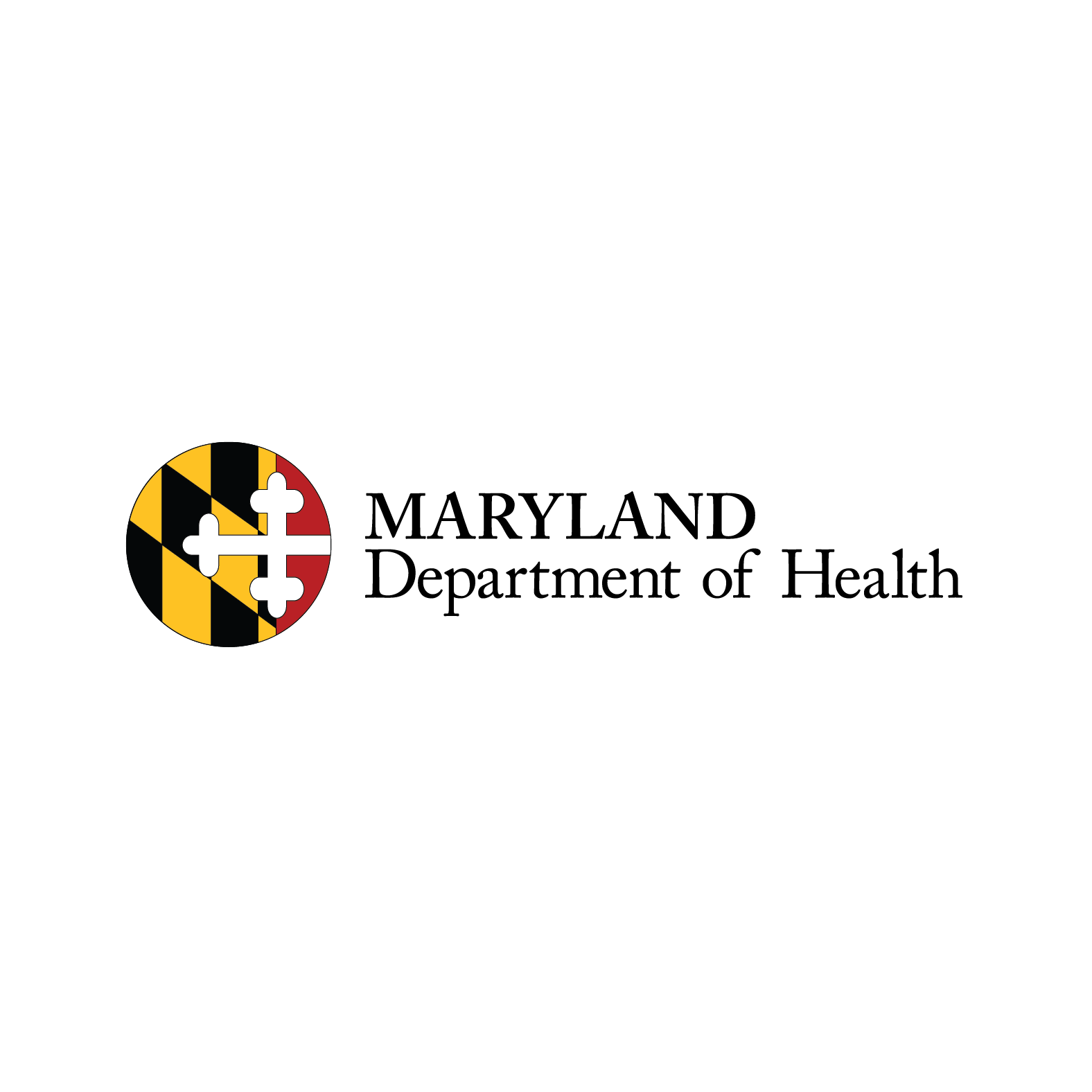 15
SBR EXEMPTION
In order to qualify for an exemption to the SBR designation, the unit must provide a valid justification. Valid justifications include:
Sole Source 
Large scope of work/dollar amount of contract
No available SBR vendors
The exemption justification must include a brief description of the scope of work, the amount of available vendors and the reason for the exemption request.
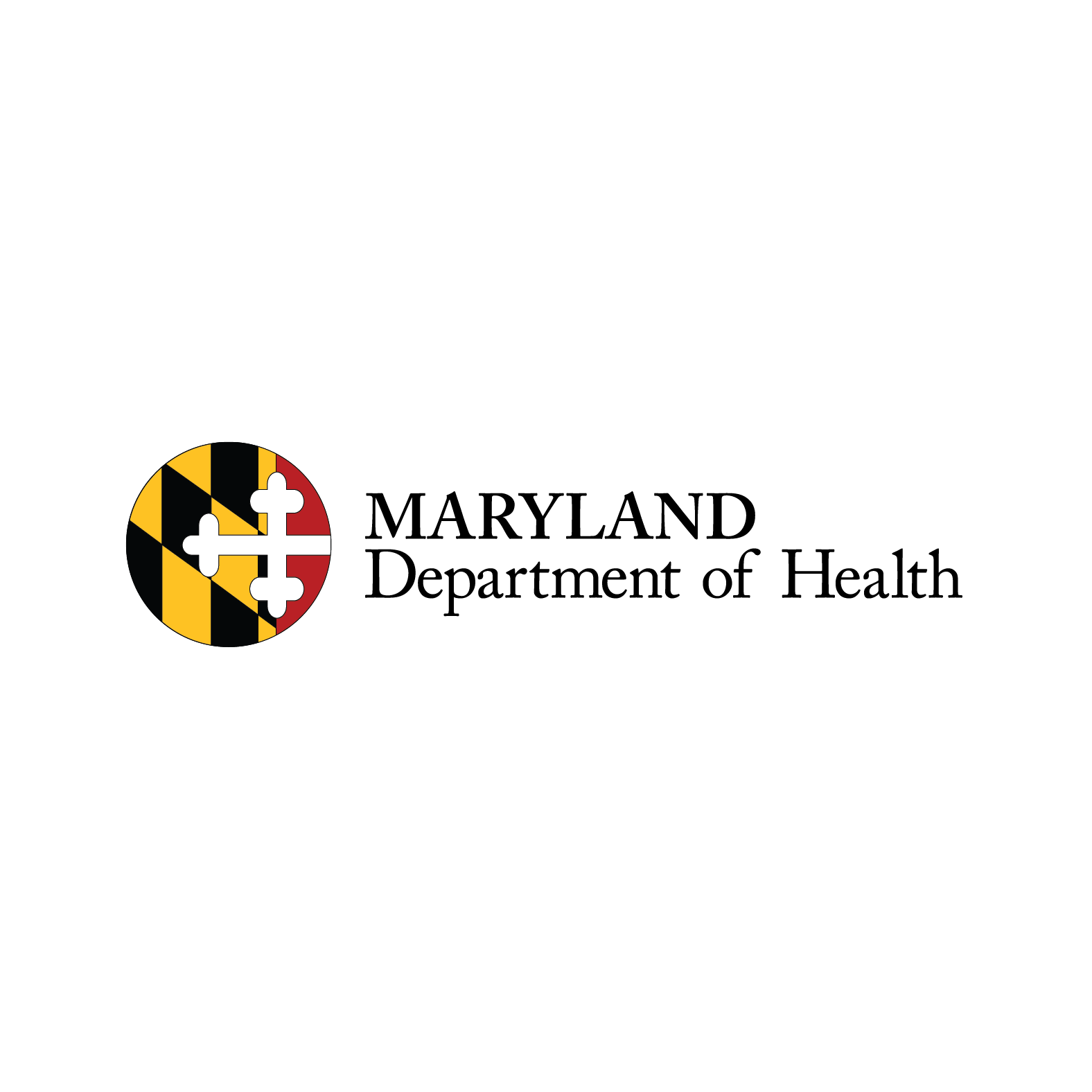 16
JUSTIFICATION EXAMPLES
SBR Exemption
The Prevention and Health Promotion Administration requests a SBR exemption for the RFP. This is one of the Center for Cancer Prevention and Control's largest contracts and it involves specialized services that would not be suitable for small businesses. The incumbent contractor, Westat, Inc., does not qualify for the SBR program and while we hope to expand the competition for the new contract, we do not want to exclude the incumbent from competing for it.
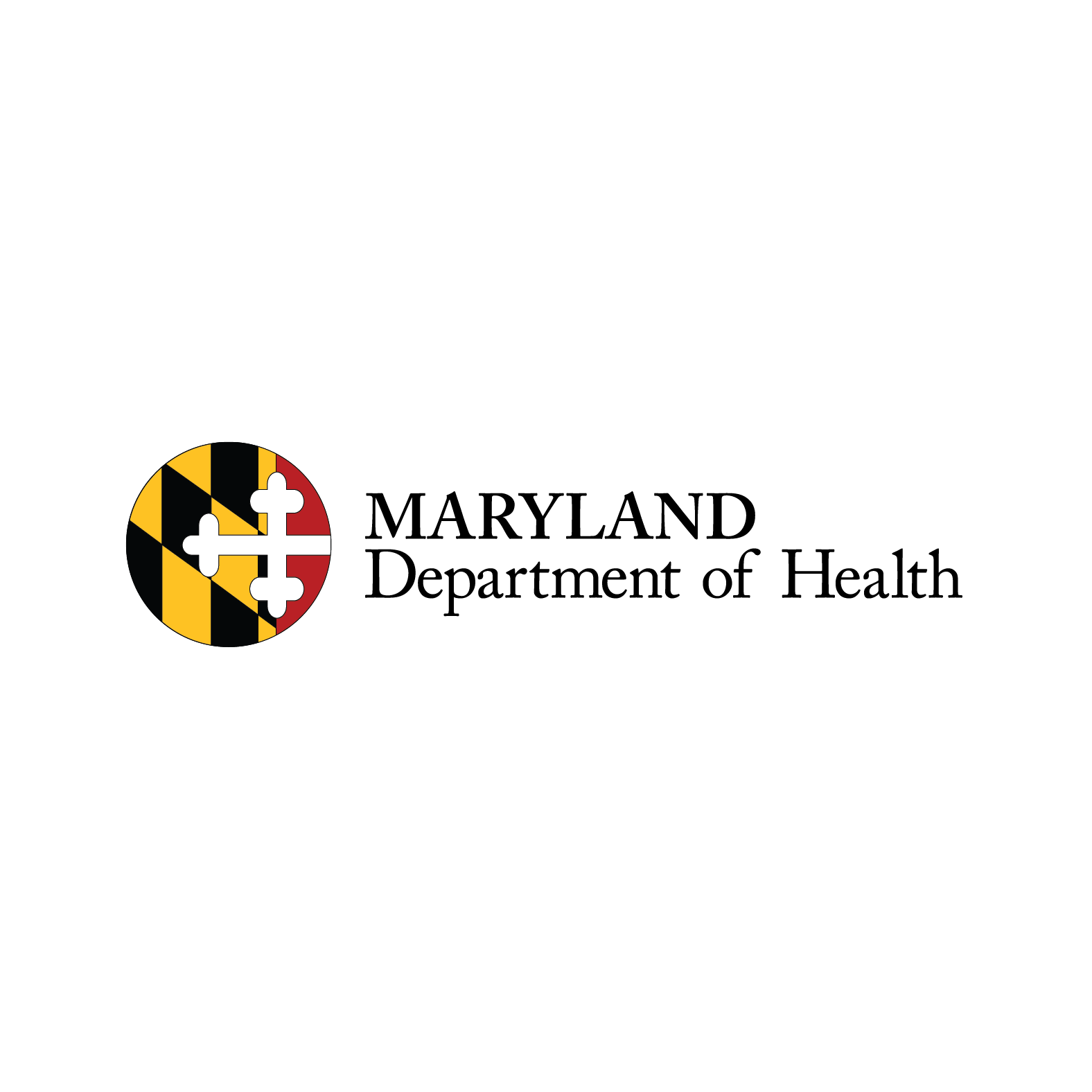 17
JUSTIFICATION EXAMPLES
MBE Goal (0%)
The Prevention and Health Promotion Administration recommends a 0% goal for the contract because of the highly specialized tasks involved that are not available from MBE vendors.  The work described in this solicitation must be performed by individuals who are both knowledgeable and have experience with the reporting requirements for submitting cancer data.
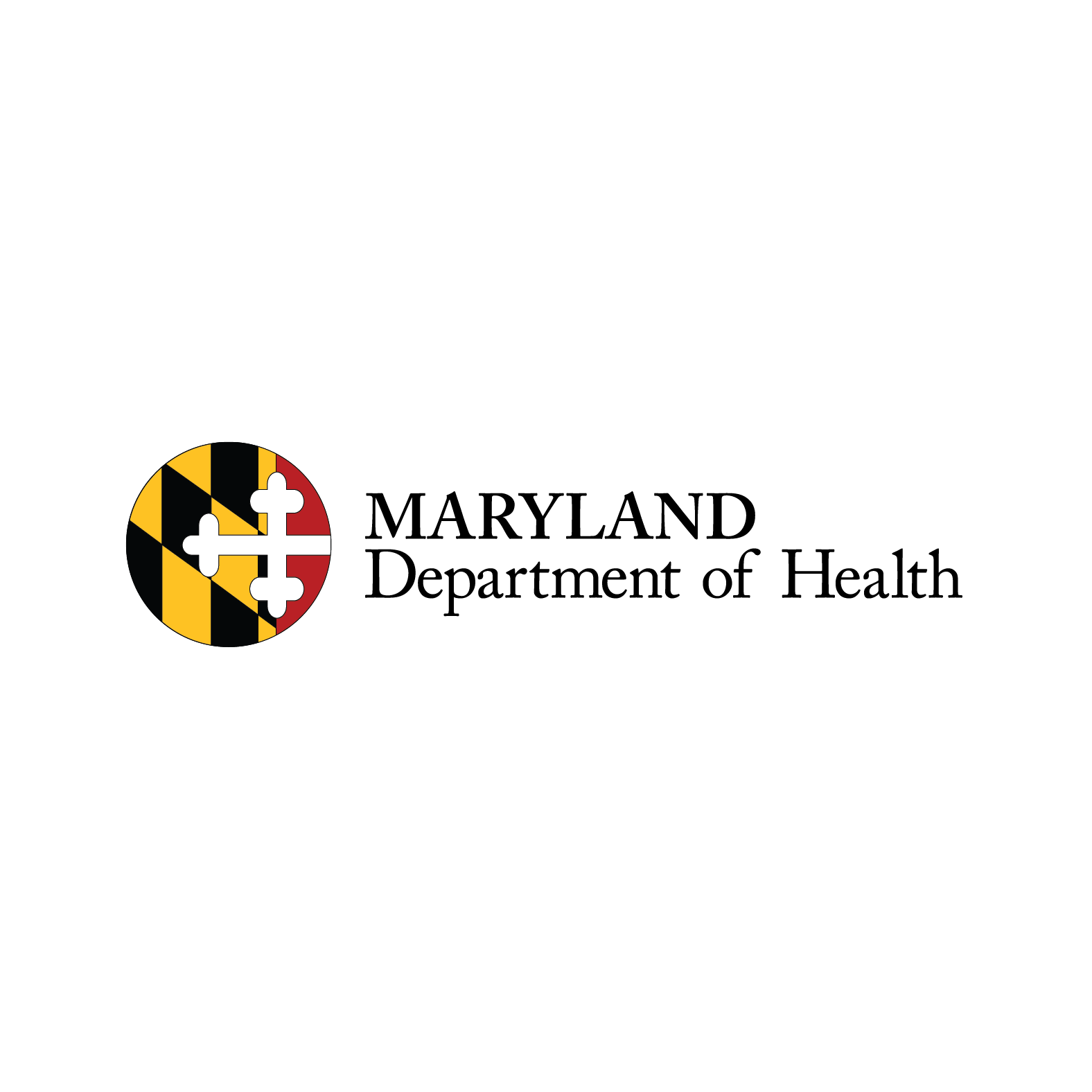 18
JUSTIFICATION EXAMPLES
MBE Goal (>0%)
It is the Commissions’ determination that a MBE subcontractor would be most suitable providing the functions of printing, preparing and mailing the survey; entering and transmitting data; performing follow up correspondence; receiving, tabulating and categorizing comments, complaints and inquiries about the survey; formatting and distributing the final report.
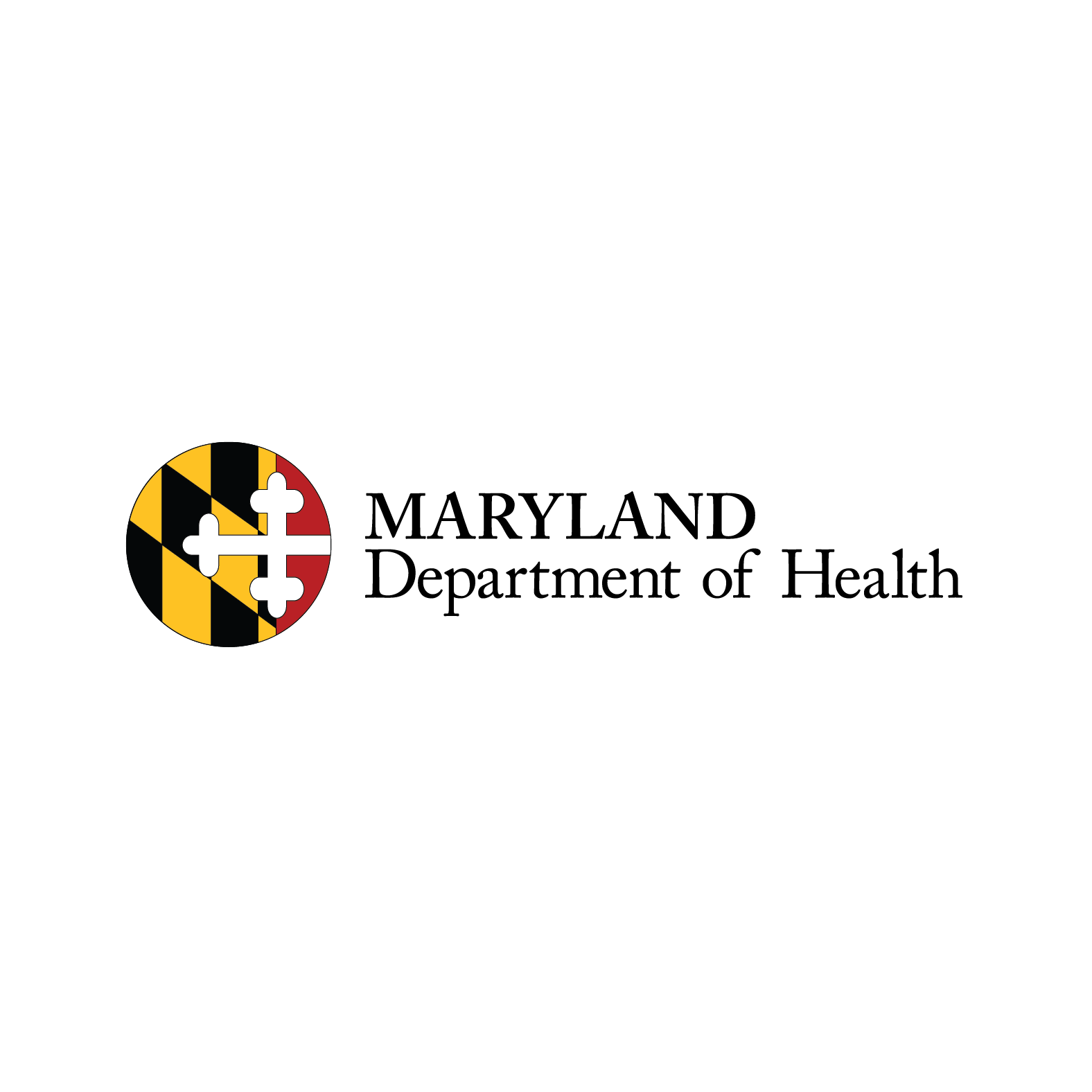 19
JUSTIFICATION EXAMPLES
VSBE Goal (0%)
The Health Services Cost Review Commission is looking for one individual to support the work activities under the RFP to be performed primarily by a senior level individual. Given the nature of the senior level consulting, and the expertise required, this work does not lend itself to subcontracting. Therefore, we are asking for an exemption from the VSBE requirement.
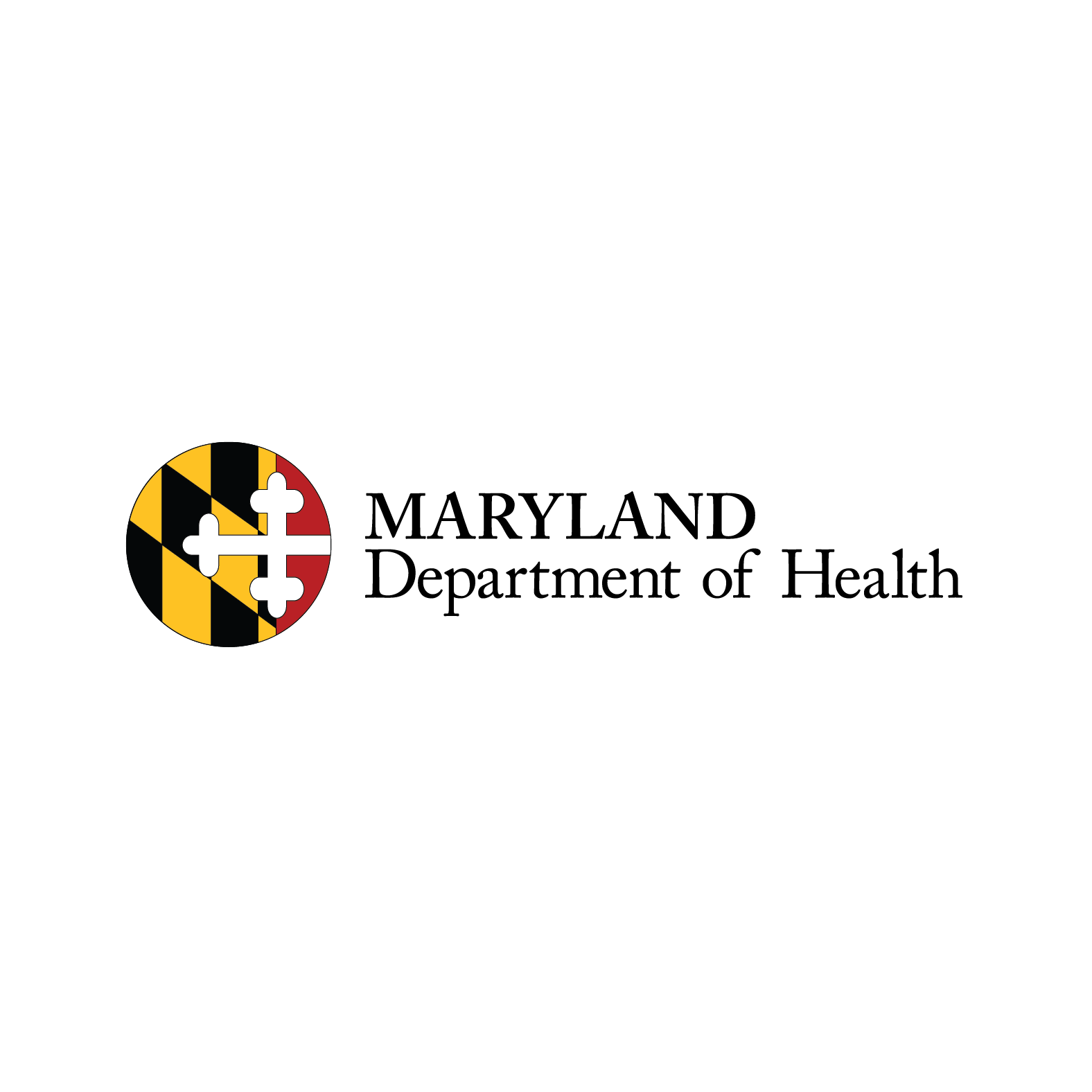 20
JUSTIFICATION EXAMPLES
VSBE Goal (>0%)
It is the Commissions’ determination that a subcontractor would be most suitable providing the functions of printing, preparing and mailing the survey; entering and transmitting data; performing follow up correspondence; receiving, tabulating and categorizing comments, complaints and inquiries about the survey; formatting and distributing the final report. The Commission will comply with the state recommended minimum goal of 1%.
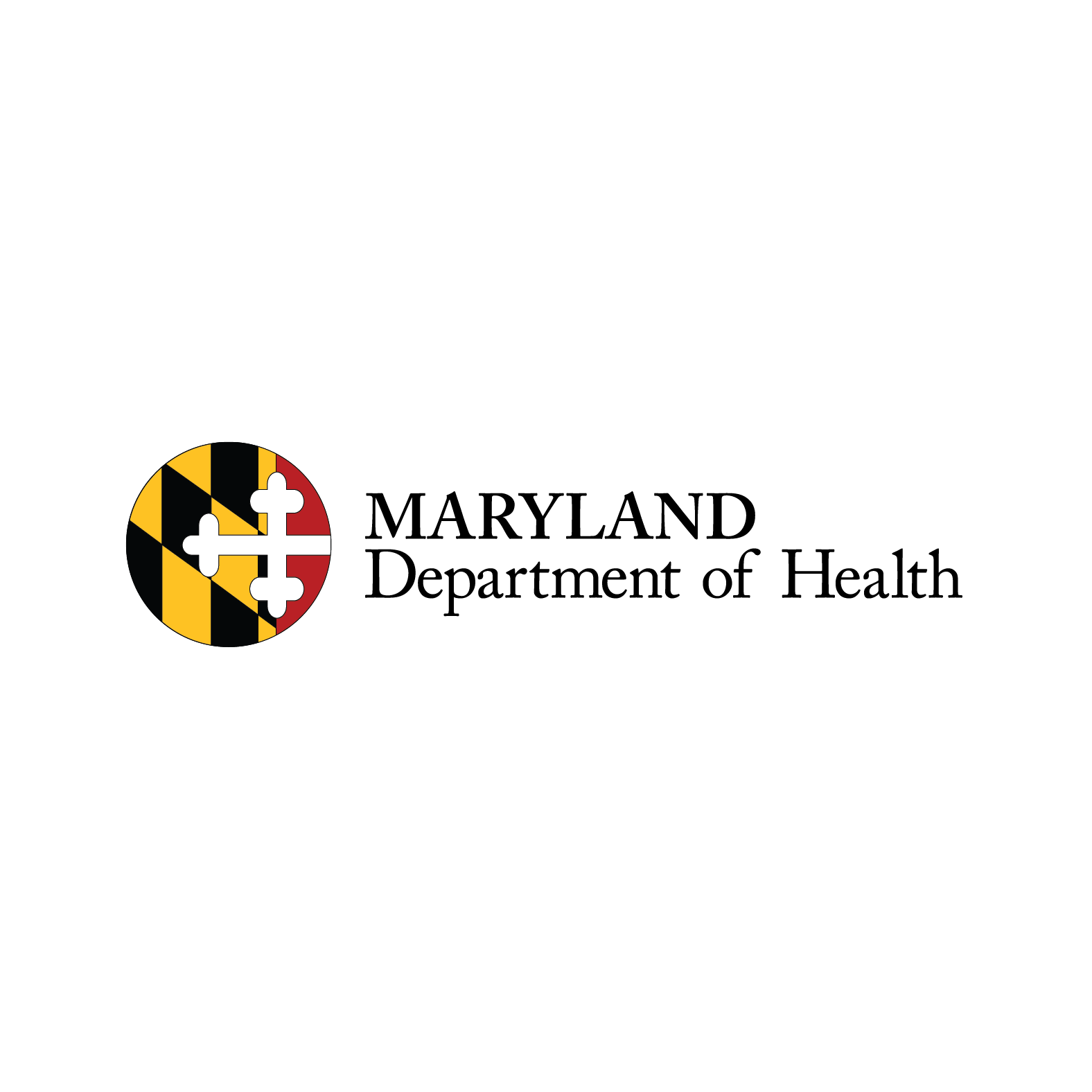 21
MBE SUBGOALS
MDH sets subgoals on contracts with an MBE goal of 25% or higher. Subgoals are based on the dollar amount of the contract, the MBE goal and the type of subcontractable work available. A prime vendor who is also a certified MBE may count 100% towards one (1) of the categories they are certified for.
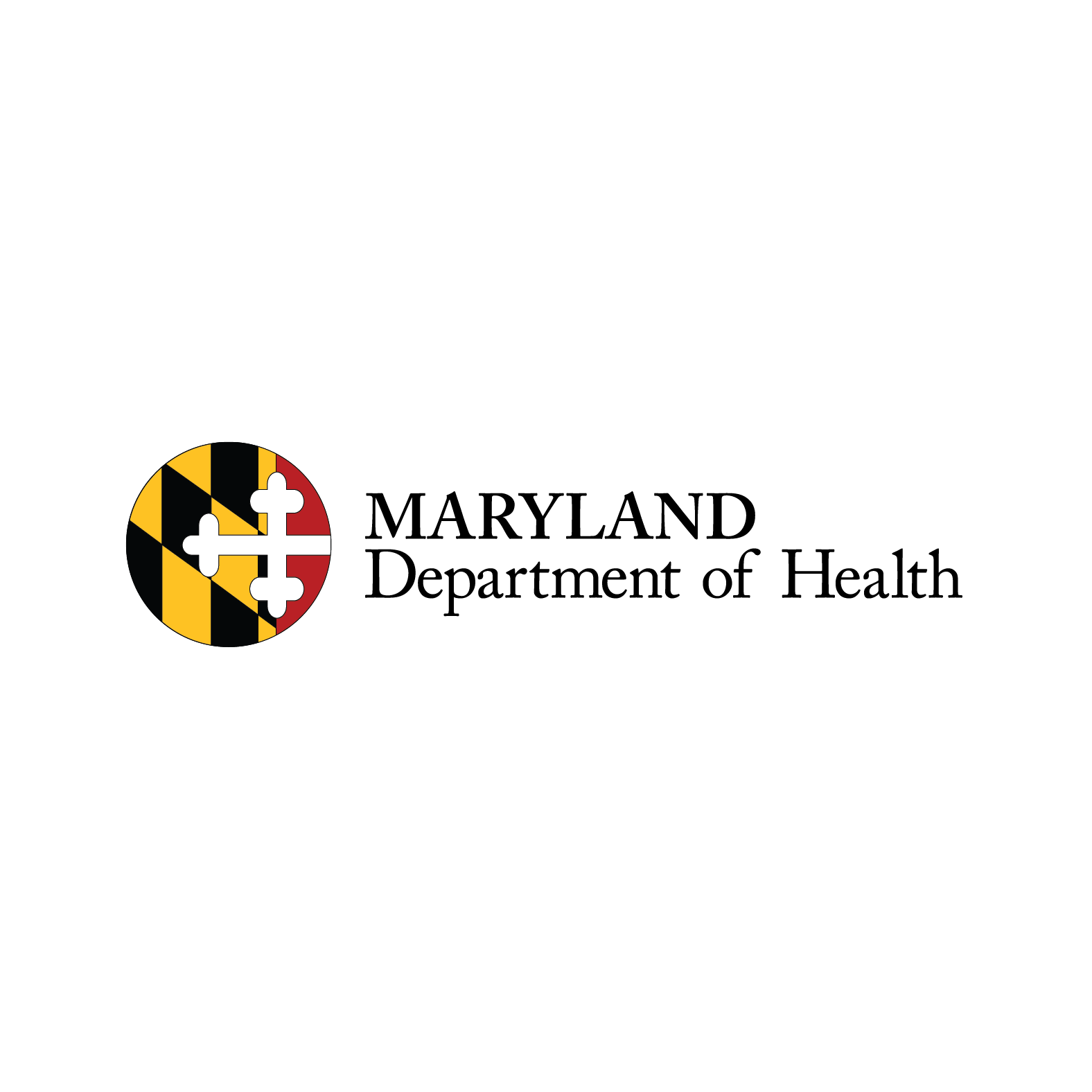 22
[Speaker Notes: Ex: IT – AA Woman prime may not count 15%; must choose one subgroup]
DIRECT SOLICITATION
Direct solicitation is recommended for every contract. Direct solicitations can increase the pool of vendors, specifically small and minority-owned businesses. 
Previous bidders
Vendor Outreaches
Keyword searches
Internet search
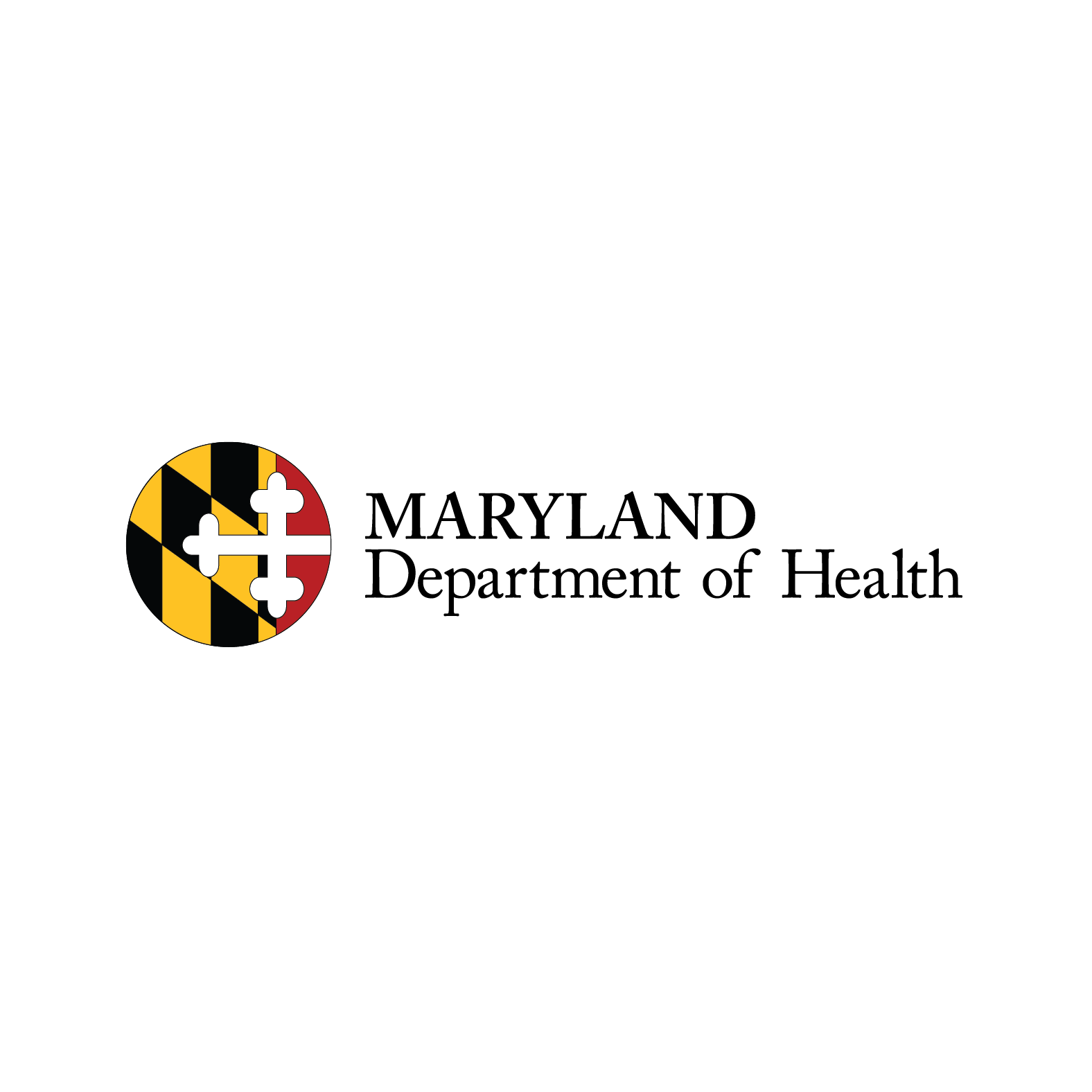 23
[Speaker Notes: NAICS codes are important for keyword searches; MBEs are encouraged to register for as many NAICS codes as possible in order to expand their opportunities]
VENDOR SEARCHES
A list of certified SBR vendors can be found at:
https://emaryland.buyspeed.com/bso/
A list of certified MBE vendors can be found at: 
https://mbe.mdot.maryland.gov/directory/
A list of VSBE vendors can be found at 
https://www.vip.vetbiz.gov/
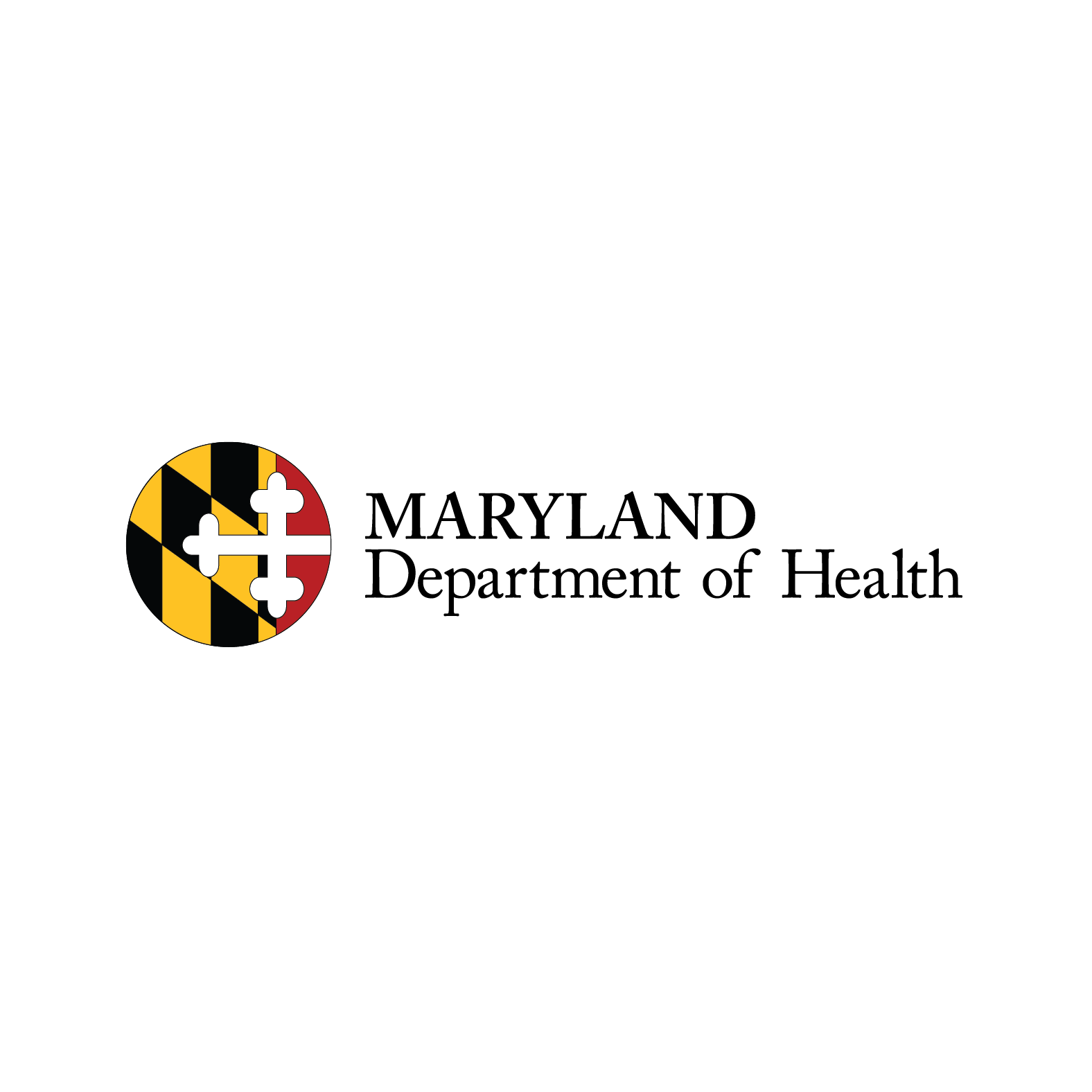 24
VENDOR REGISTRATION
SBR – Small businesses can register on eMM in order to do business with the State. The SBR registration is self-certifying and must be renewed on an annual basis. 
MBE – Minority-owned businesses must register with MDOT. This process can take up to three months. 
VSBE – Veteran-owned businesses must register with the Center for Veteran Enterprises (CVE), a unit in the Department of Veterans Affairs. This process is similar to the MBE approval process.
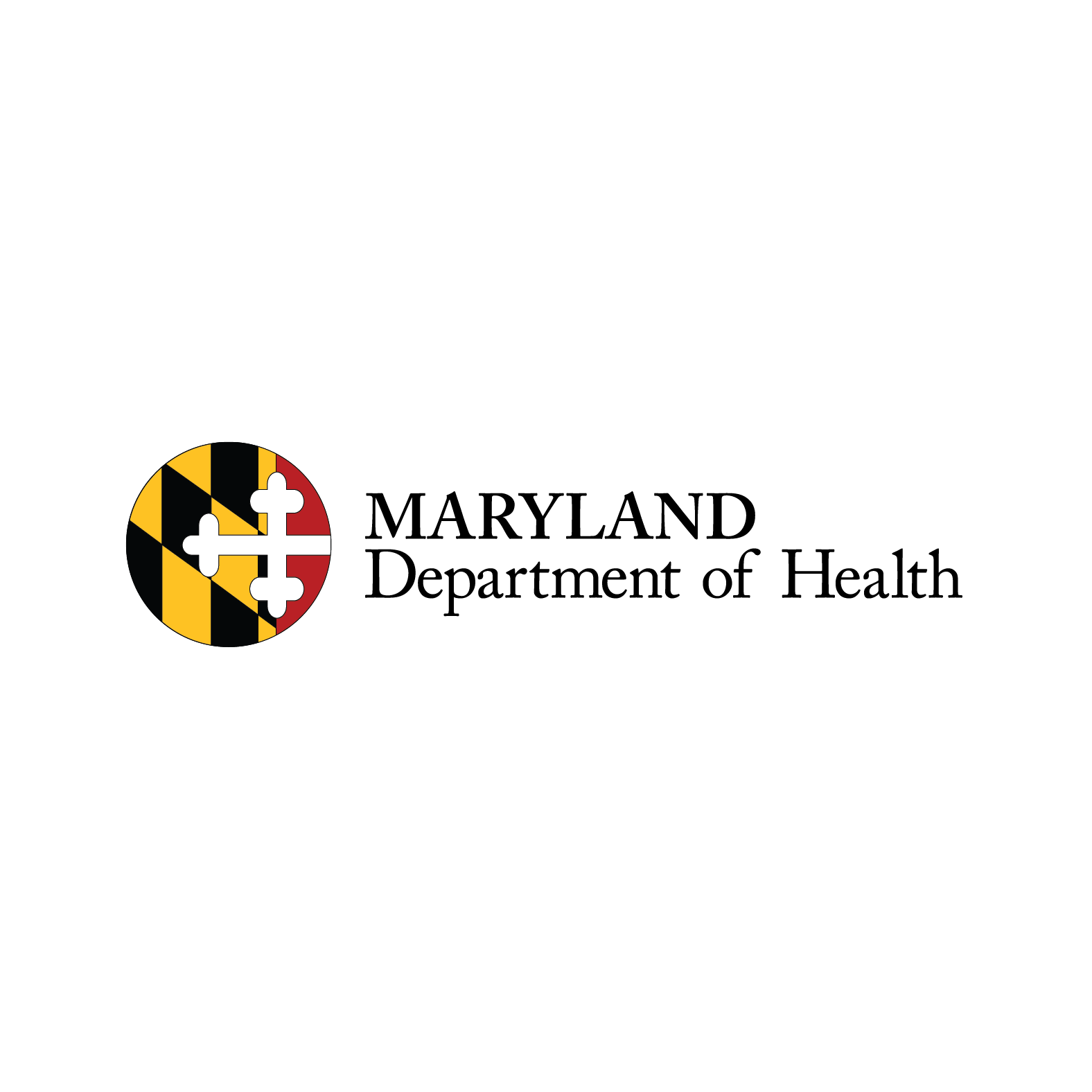 25
[Speaker Notes: MBEs/VSBEs who are currently in the process of registration may NOT be used as subcontractors]
COMPLIANCE
COMAR regulates contract compliance before and after award. Along with bid or proposal submissions, if applicable, bidders/offerors are required to submit the following:
MDOT Certified MBE Utilization and Fair Solicitation Affidavit & MBE Participation Schedule (Attachment D-1)
VSBE Utilization Affidavit & Subcontractor Participation Schedule (Attachment M-1)
Non-submission or non-curable errors will disqualify a bid or proposal from consideration.
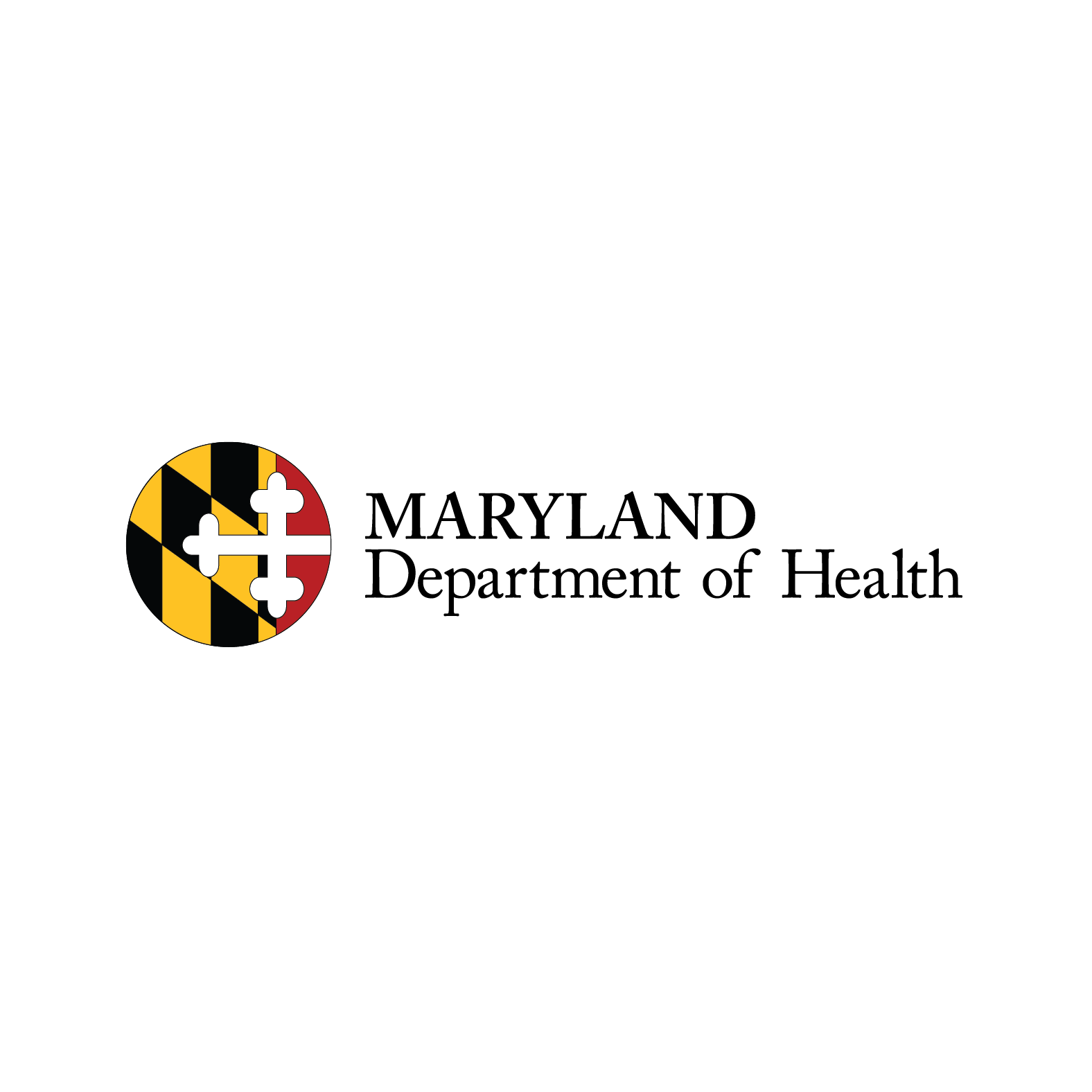 26
[Speaker Notes: Non-curable: MBE prime listing themselves as the subcontractor, sub performing work that they’re not registered to do (NAISC codes)]
COMPLIANCE
These forms require the vendors to acknowledge their intention to meet the overall goal(s) set for the solicitation. These forms also require the vendors to provide the name(s) of the minority or veteran-owned business enterprises the vendor intends to use, their MDOT MBE or DUNS certification number, as well as their certification category. Additionally, the percentage of the total contract value to be provided by the particular subcontractor should be entered, as well as a specific description of the work that is to be performed by that particular subcontractor.
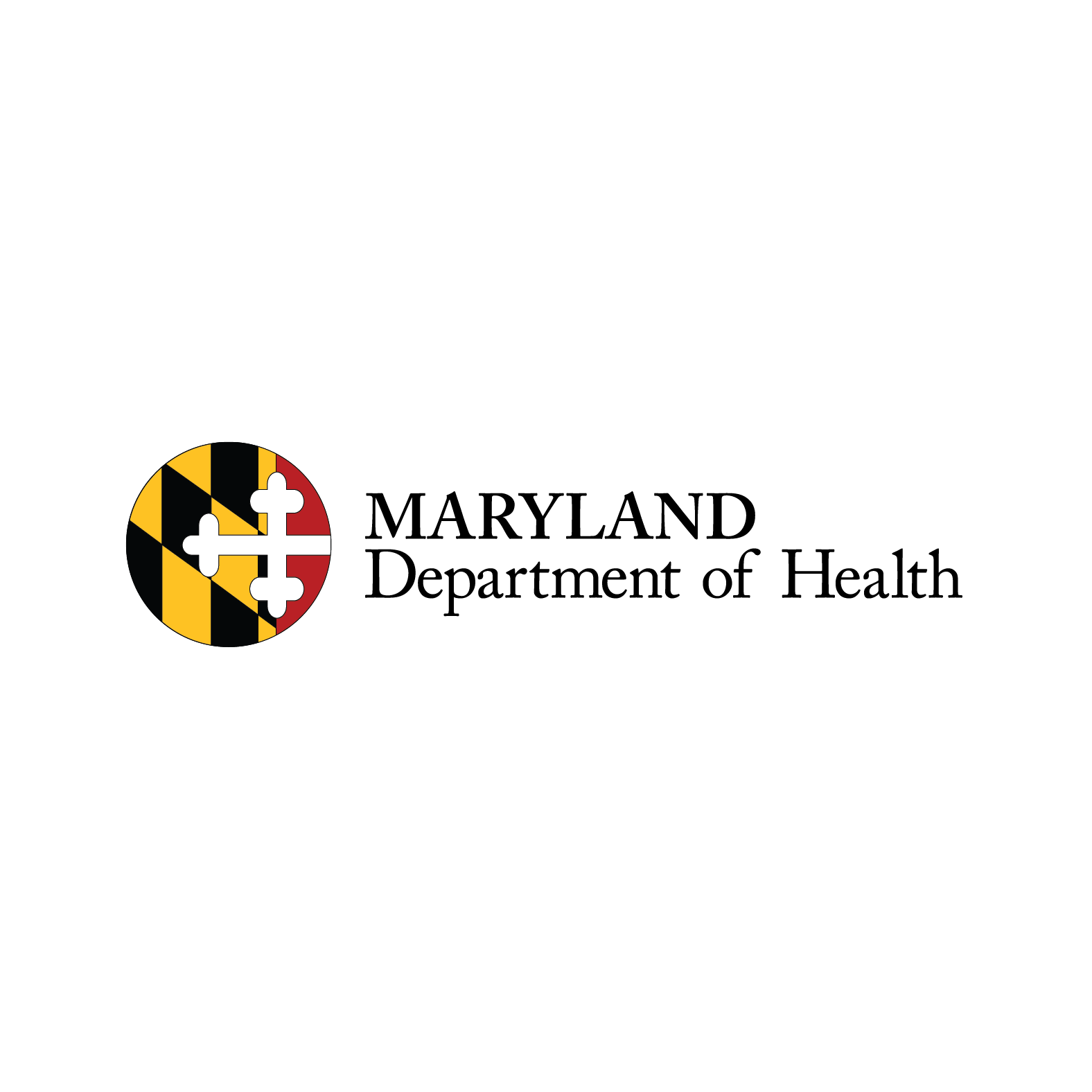 27
[Speaker Notes: Percentage: Entry is NOT total percentage of the goal; curable error]
COMPLIANCE
Waiver Requests & Good Faith Efforts
Bidders/offerors may request a waiver of either the MBE or VSBE goal, or both. In order to obtain a waiver, a bidder must demonstrate that it took all necessary and reasonable steps to achieve the goal(s). An adequate good faith effort will be determined by considering the quality, quantity and intensity of the different kinds of efforts that the bidder has made. 
Mere pro forma efforts are not good faith efforts.
The determination regarding good faith efforts is a judgment call; meeting quantitative formulas is not required.
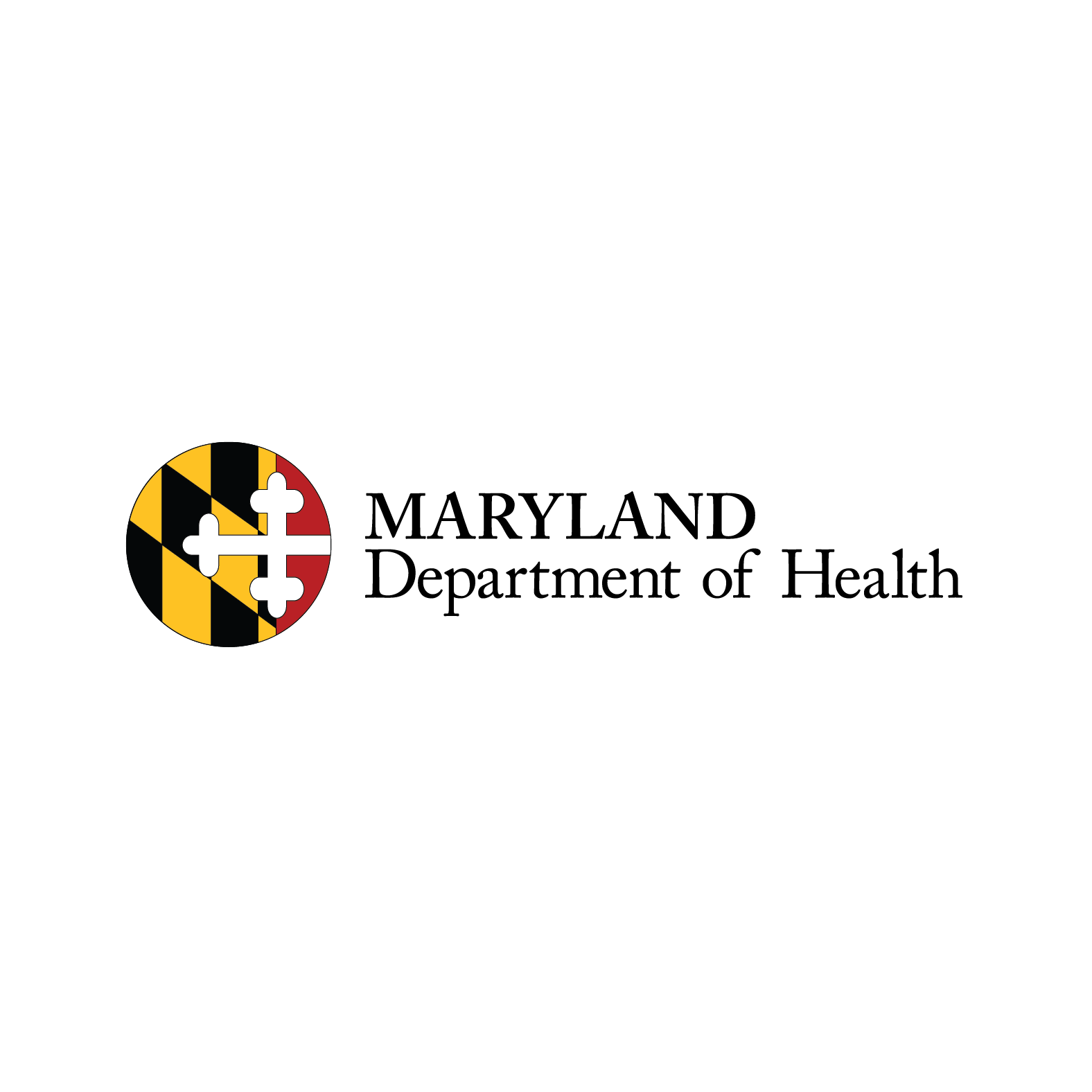 28
[Speaker Notes: Good faith effort docs must be submitted within 10 days of after notice of apparent awardee
Ex: Turlington contract – contacted subs before award, did not negotiate with subs who were qualified and interested, told subs their bids were too high after he was apparent awardee]
MBE PARTICIPATION SCHEDULE
Bidder /Offeror Responsibilities (Form D-1A)
Submit Affidavit either agreeing to the goal or asking for a full/partial waiver
Complete participation schedule identifying certified MBE, percentage and category of participation
Mandatory – meaning a failure to submit affidavit renders a bid nonresponsive and a proposal not reasonably susceptible of award
Additional Documentation within 10 working days from notification of award (Form D-2 Outreach Compliance Statement and Form D-3A/B MBE Participation Certification)
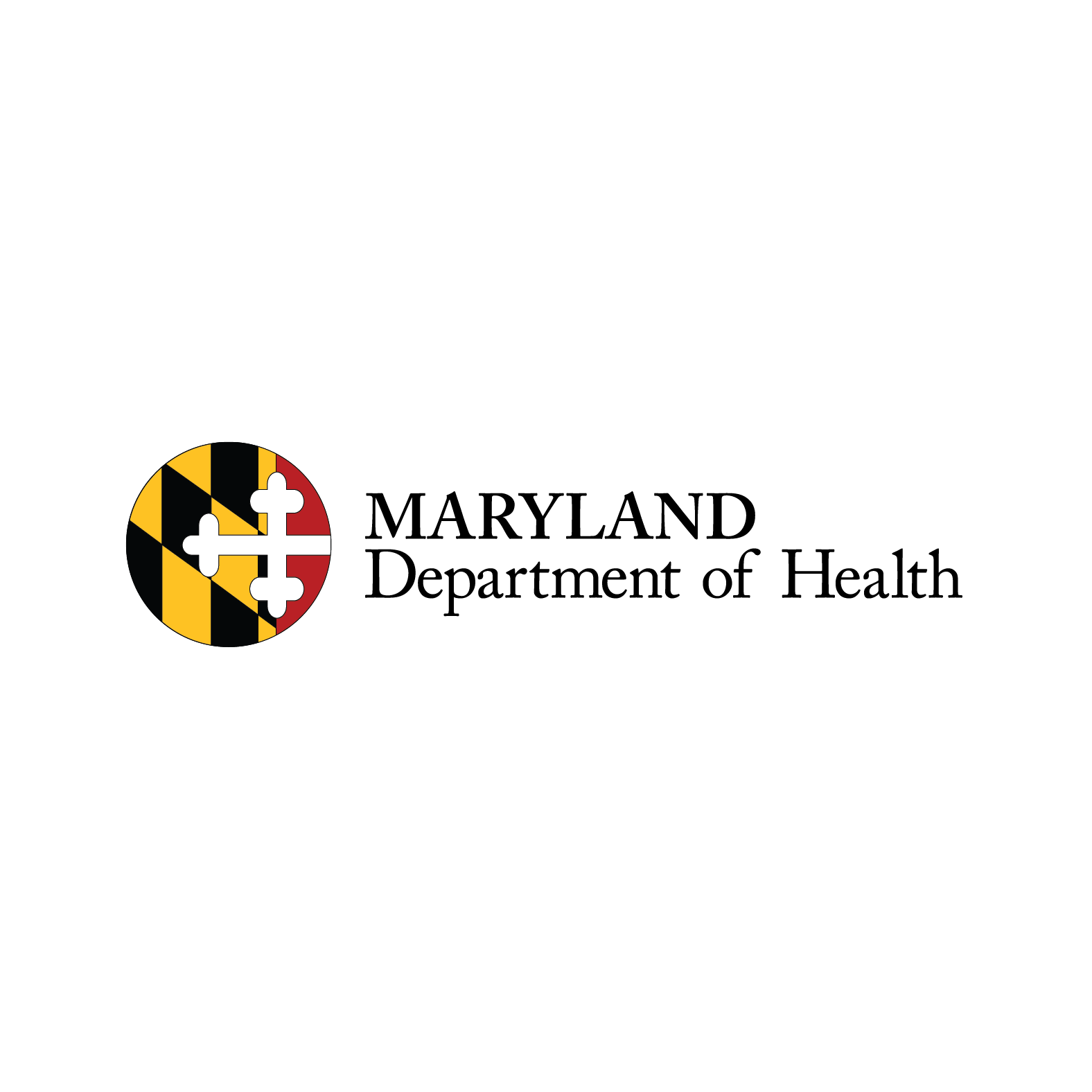 29
AMENDMENT OF MBE PARTICIPATION SCHEDULE
After submission of Bid/Proposal but before execution of Contract (72-hour rule)
After date of Contract award
Approval
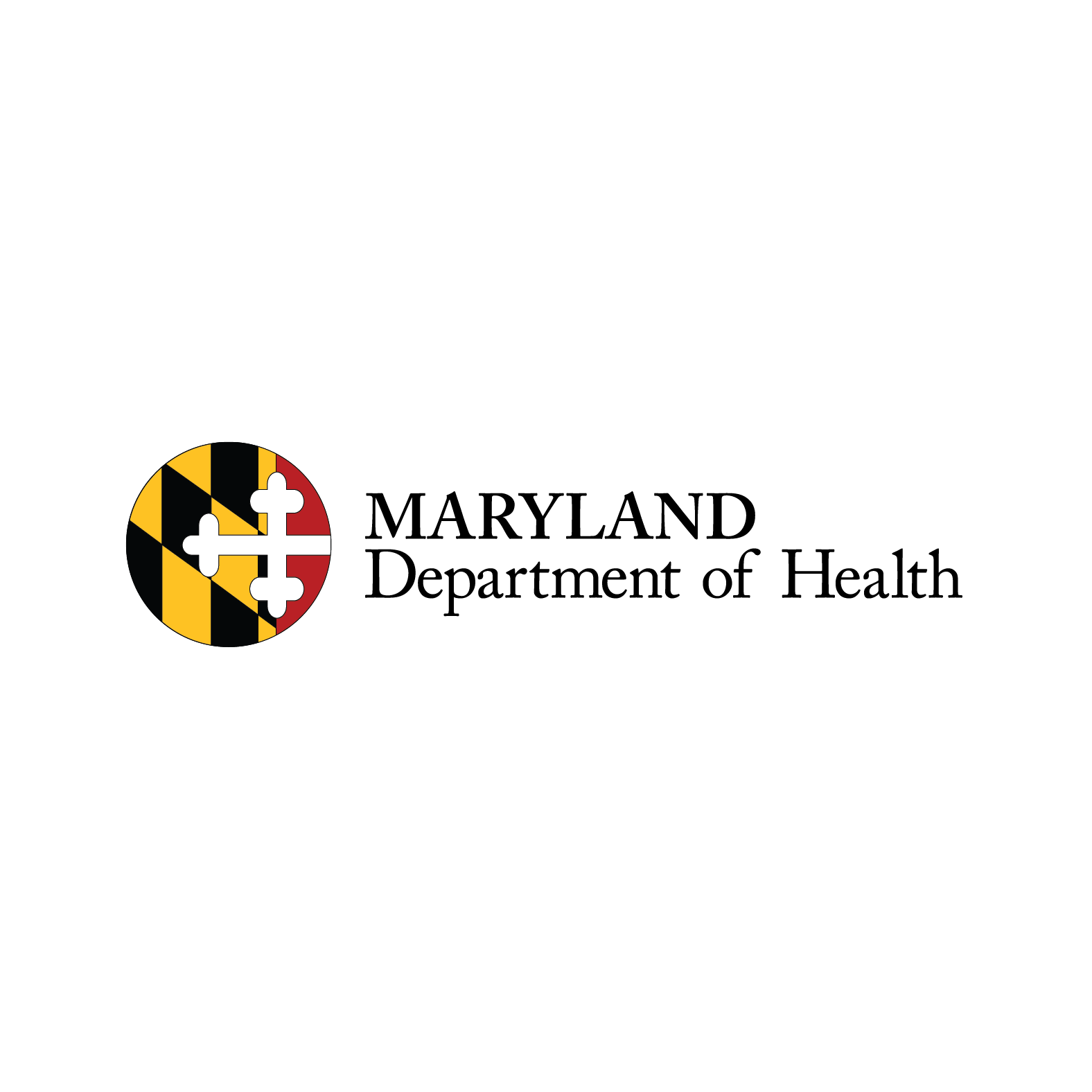 30
72 HOUR RULE
Bidder/Offeror determines certified MBE listed on the participation schedule has become or will become unavailable or ineligible
Bidder/Offeror provided written notice to Procurement Officer within 72 hours
Ineligible means certified MBE may not be counted towards the goal because: not certified for the service; graduated from the NAICS Code; or exceeds personal net worth
Bidder/Offeror explains the reason for inclusion of the unavailable/ineligible firm; identifies substitute firm, work and percentage; and describes efforts to substitute
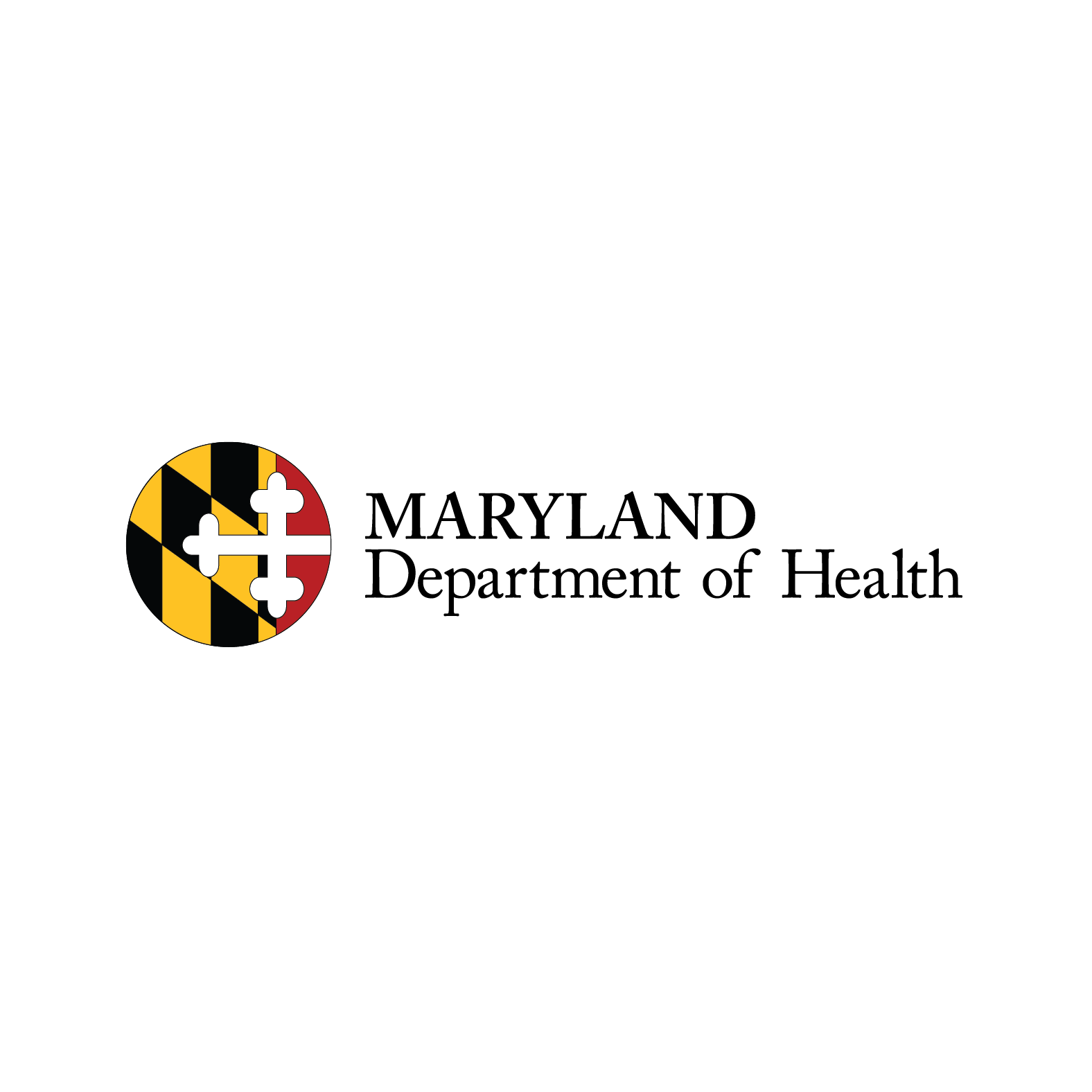 31
APPROVAL
72-hour Rule:  Procurement Officer consults with MBE liaison
After date of Contract award:  before the Contractor terminates or cancels the existing MBE, must have good cause, MBE liaison written approval, Secretary approval and amendment of Contract.  The MBE liaison approval is sent to the Governor’s Office of Small, Minority & Women Business Affairs.
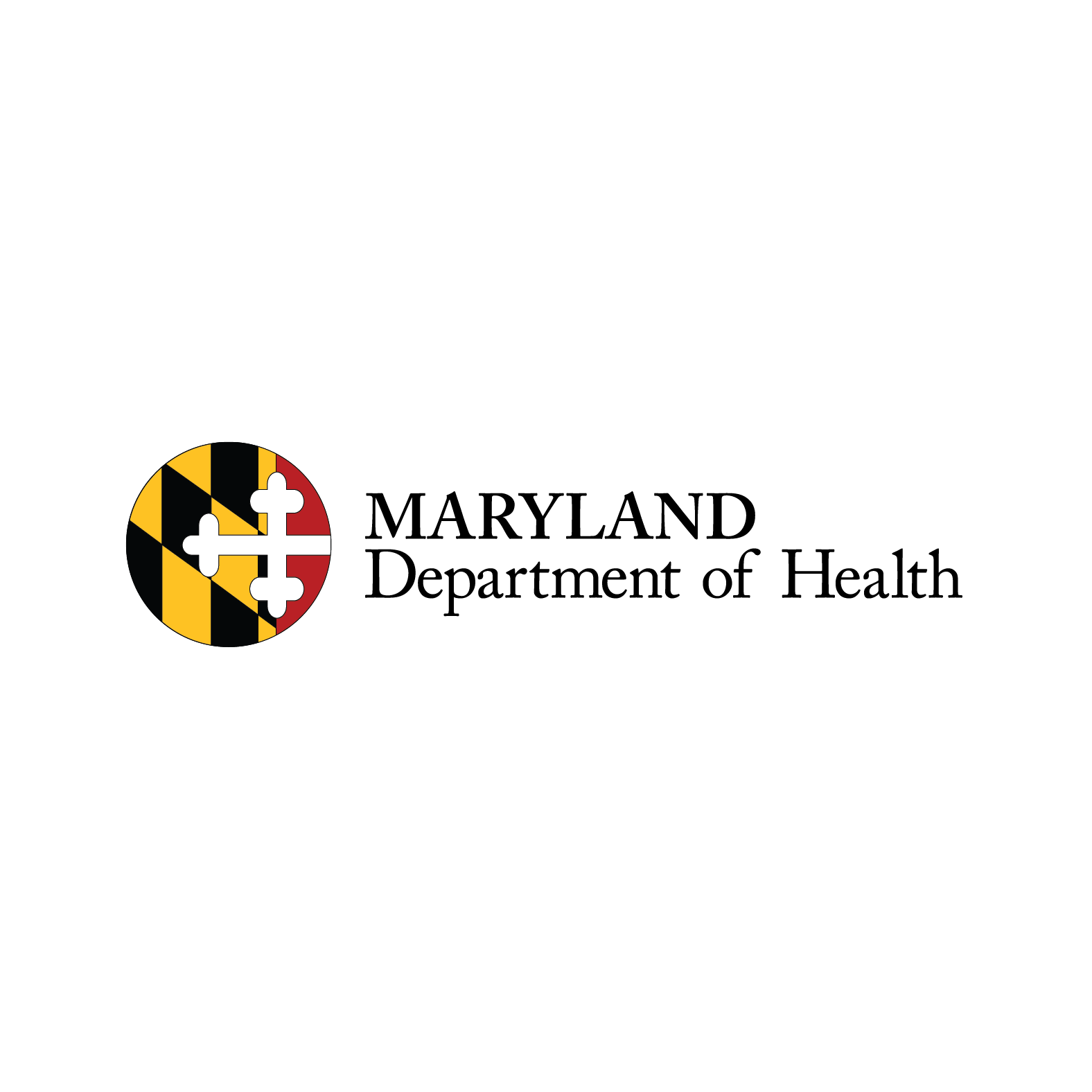 32
COMPLIANCE
Corrective Action Plans
Upon determining that a contractor did not make good faith efforts to comply with contract MBE participation goals, MDH shall notify the contractor in writing of its findings (a cure or remedy letter) and shall specify what corrective actions are required. The contractor is required to initiate the corrective actions within 10 days and complete them within the time specified by the procurement agency.
The cure letter must include:
The requirements the contractor failed to meet, and
The remedy requested by the agency
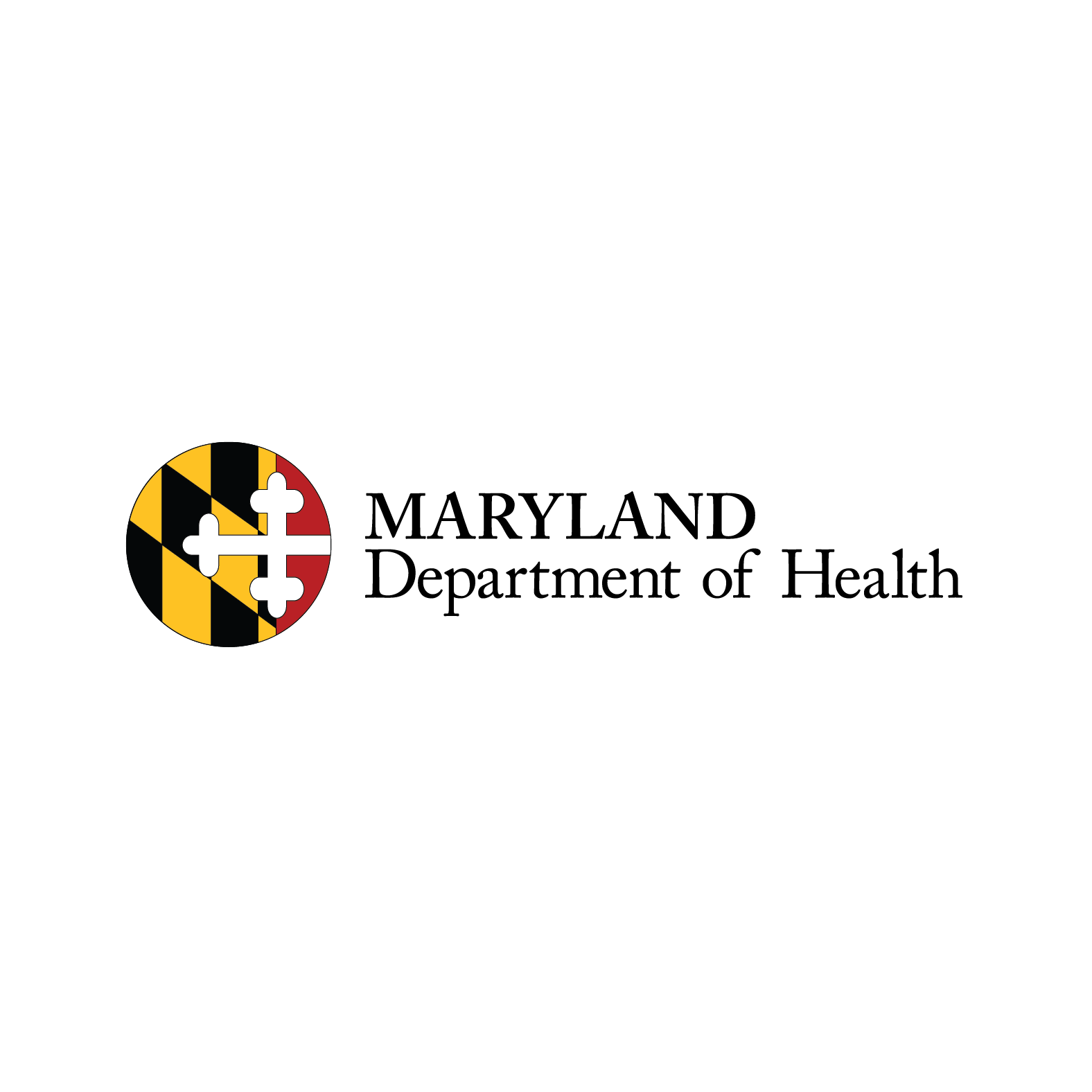 33
[Speaker Notes: Example: late delivery of item - corrective action is directing the contractor to provide delivery by a certain date; MBE example: payment reports not received on monthly basis; not on track to meet goal; these letters come from the procurement officer with input from MBE liaison]
COMPLIANCE
Liquidated Damages
Contracts require vendors to make good faith efforts to comply with the MBE program and contract provisions. If it is determined that the contractor has not made a good faith effort to comply to MBE requirements, the contractor agrees to pay liquidated damages to the State. These violations can include:
Failure to submit monthly payments reports
Failure to include in its agreements with MBE subcontractors a provision requiring submission of monthly payment reports
Failure to comply with COMAR in terminating, canceling or changing the scope of work
Failure to meet total goal
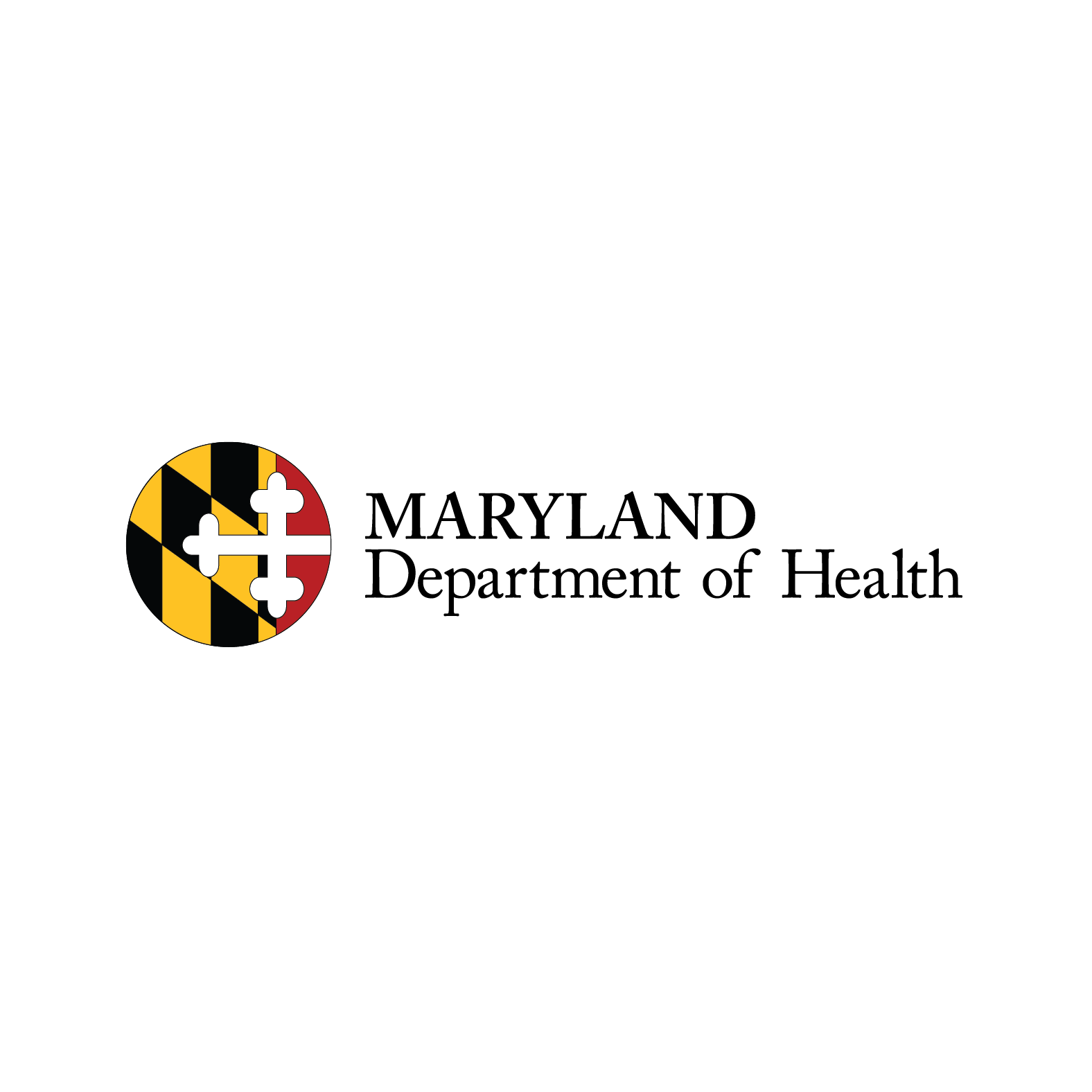 34
[Speaker Notes: All dollar amounts are on contract-by-contract basis; ex: contract termination/canceling – difference between the dollar value of the MBE participation commitment and the dollar value of the actual work performed.
Ex: failure to meet goal – difference between the dollar value of the total MBE participation commitment and the MBE participation actually achieved]
IMPORTANT!
If there are 3 or more SBR vendors available, the contract must be designated as an SBR Procurement
Scope of Work must be included with PRG documentation for review
“There are no subcontractable elements” is not an acceptable justification
Procurements between $50,000 and $100,000 are reviewed by the Director of OPASS and the MBE Liaison
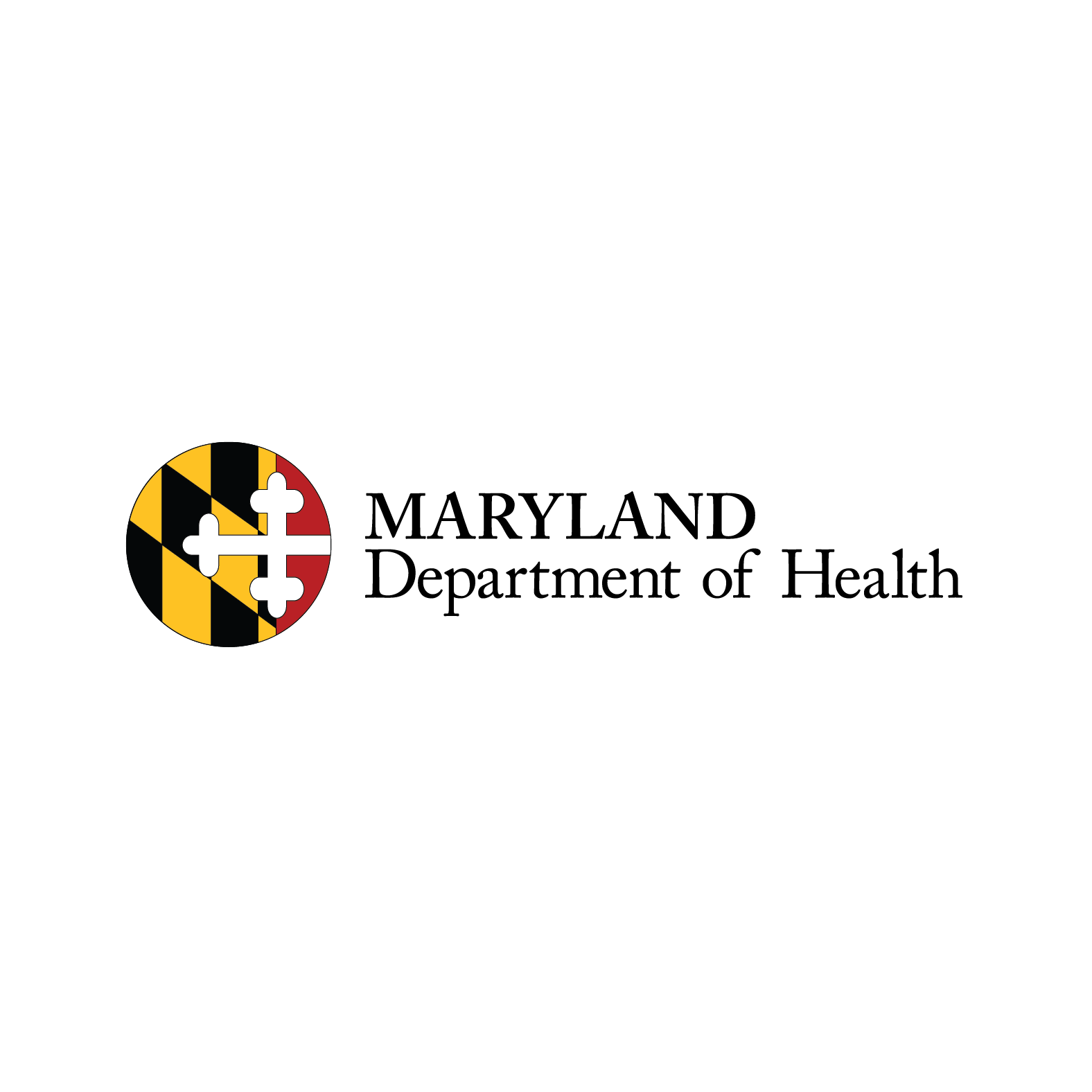 35
[Speaker Notes: SBR Exemption – cost of contract]